«Природные богатства 
Кузбасса»
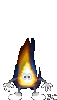 Выполнила: Баландина М. В., 
                                               воспитатель МБ ДОУ «ЦРР –       
                             Детский сад №224»
                                   г. Новокузнецк – 2023г.
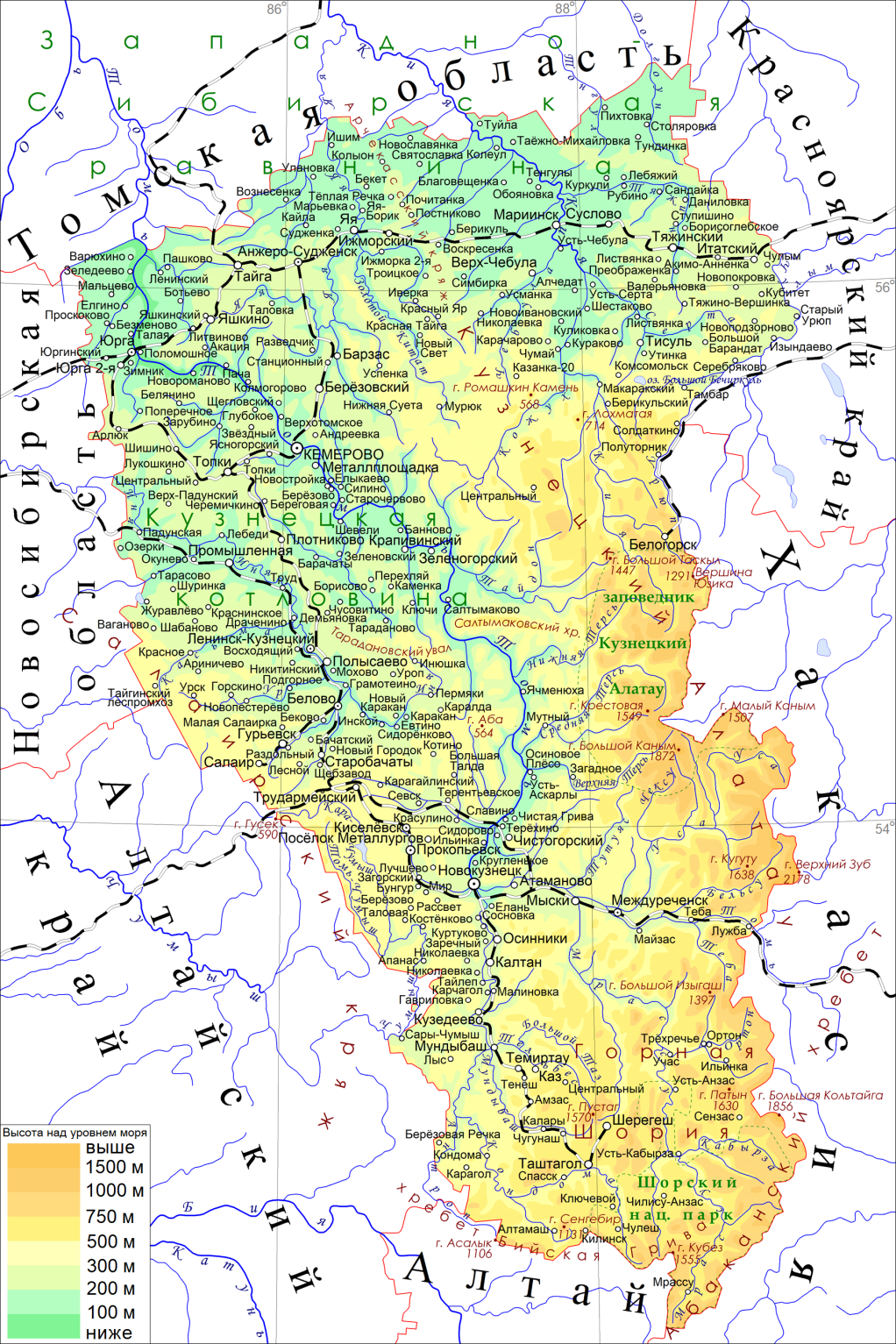 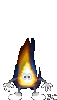 Первое богатство Кузбасса –лес!
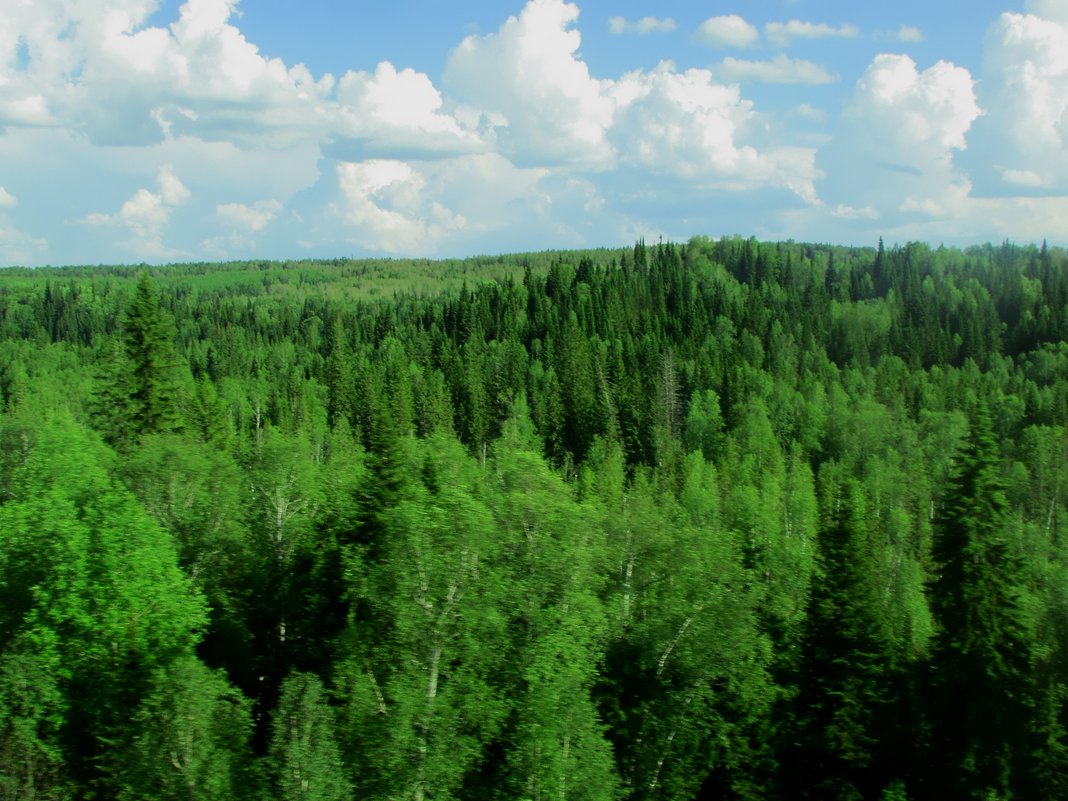 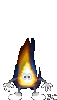 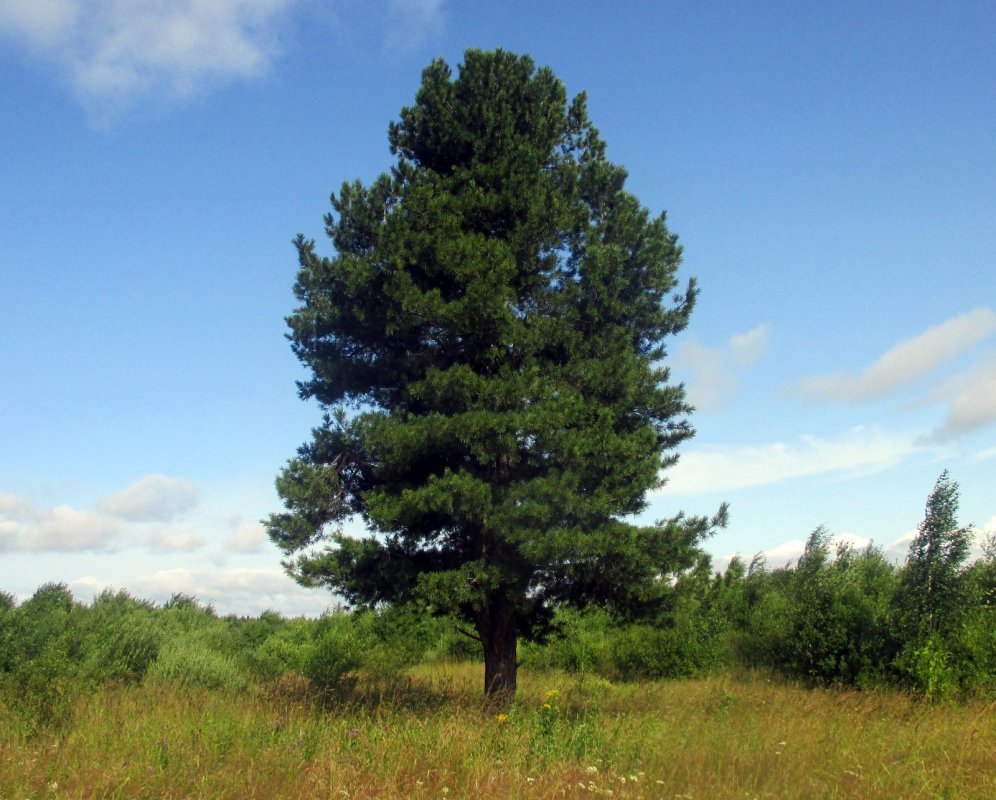 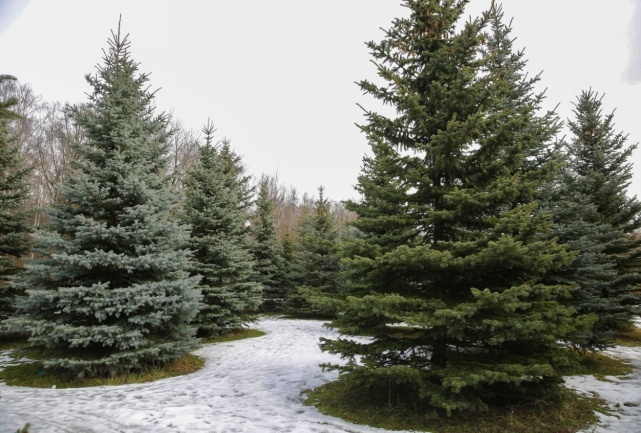 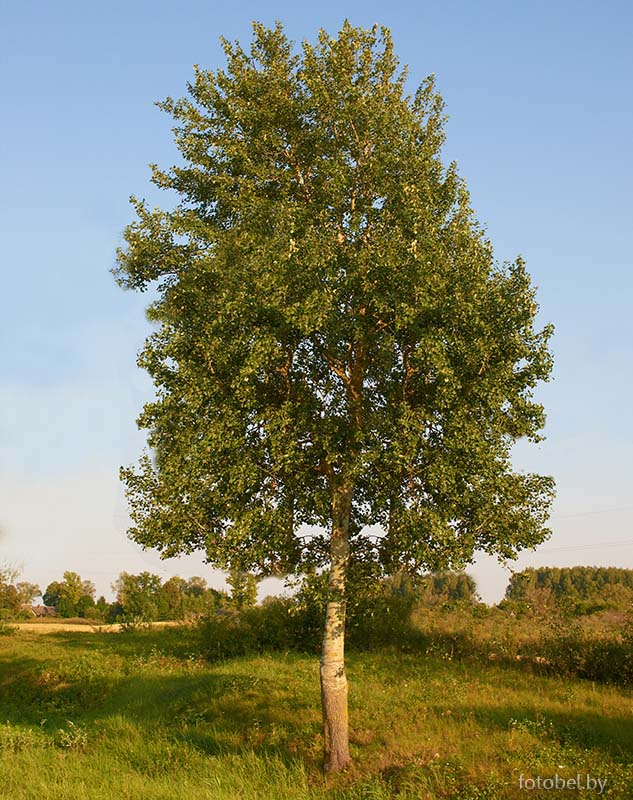 пихта
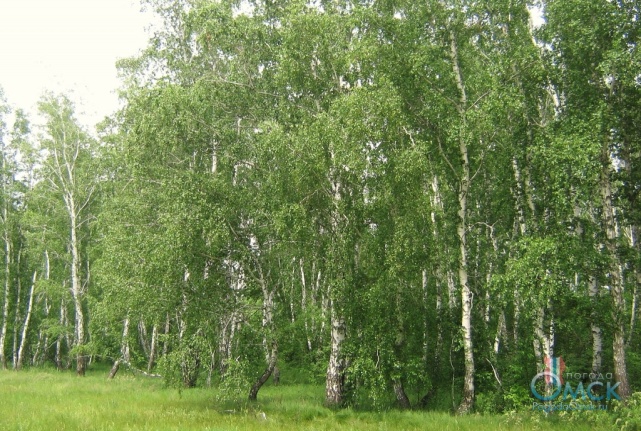 кедр
осина
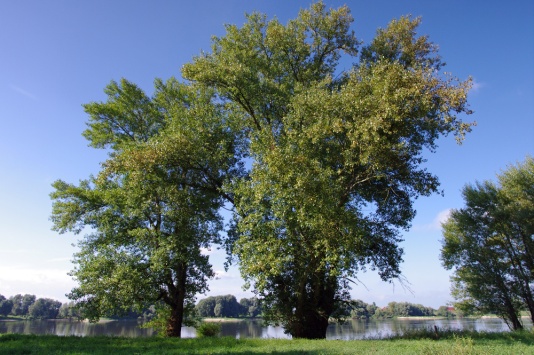 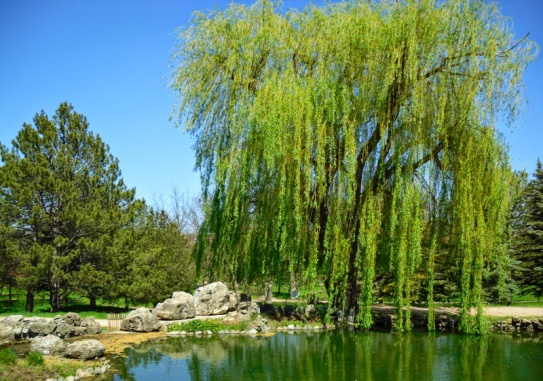 береза
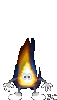 тополь
ольха
липа
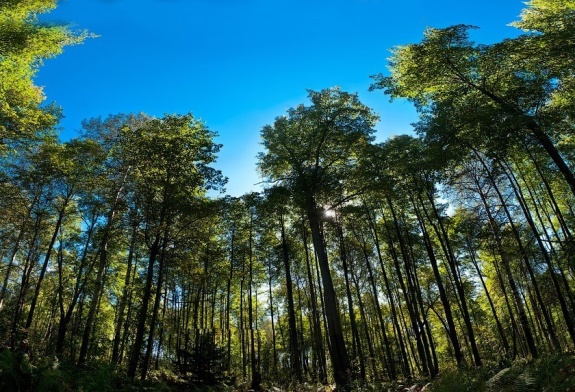 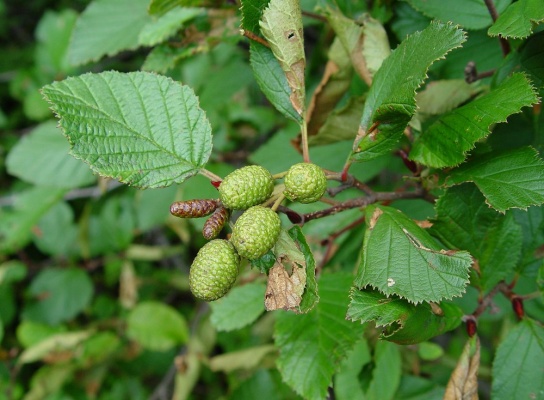 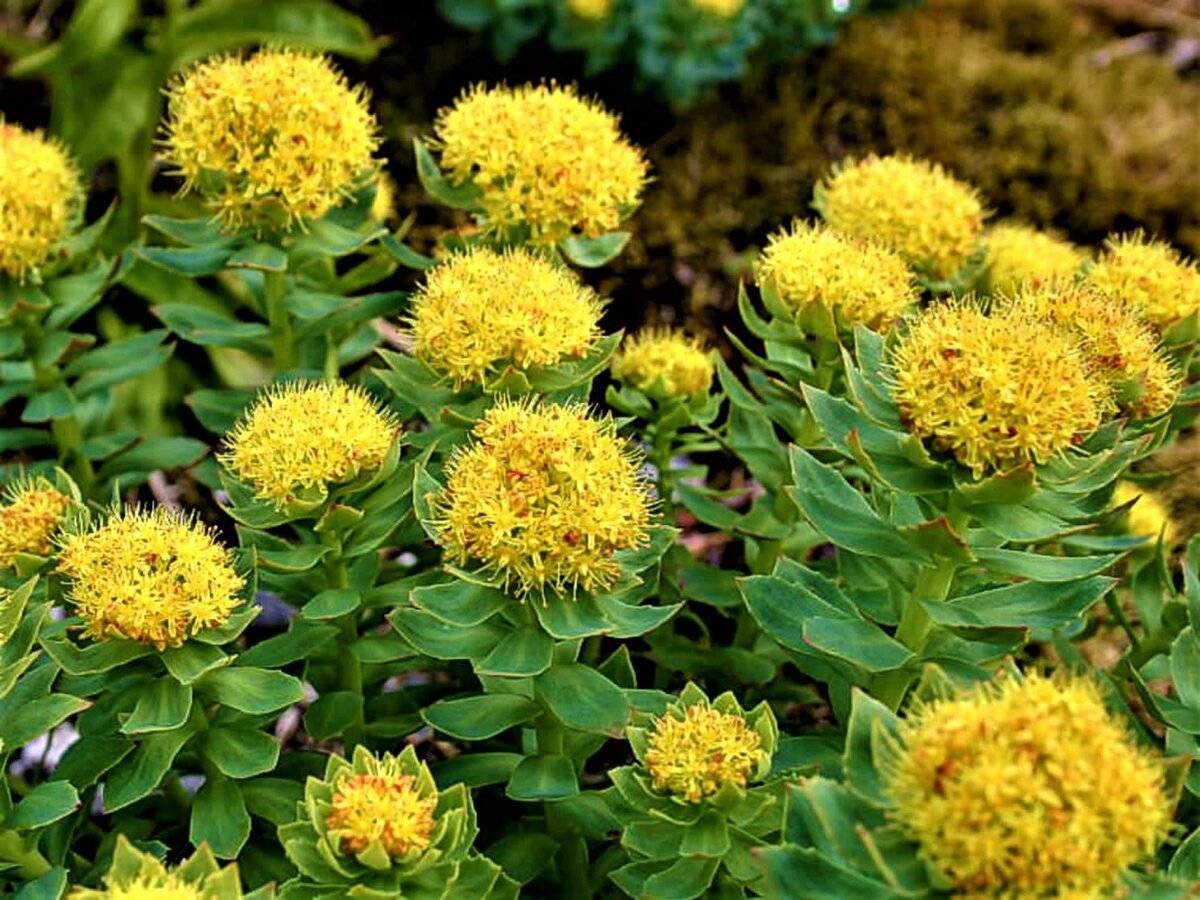 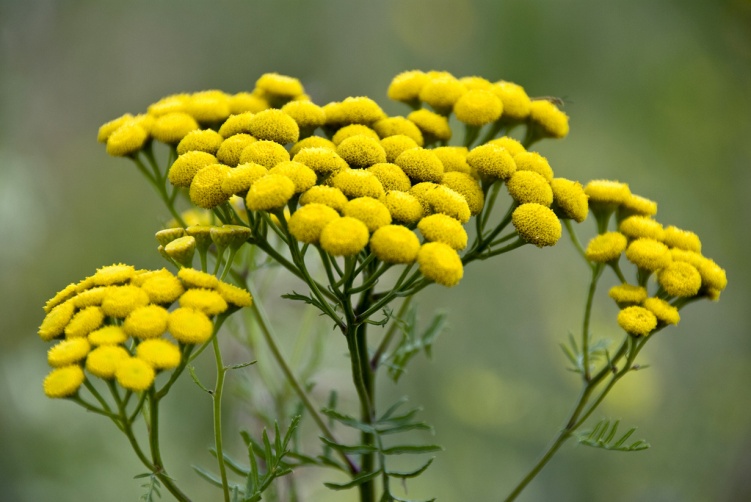 горицвет
золотой корень
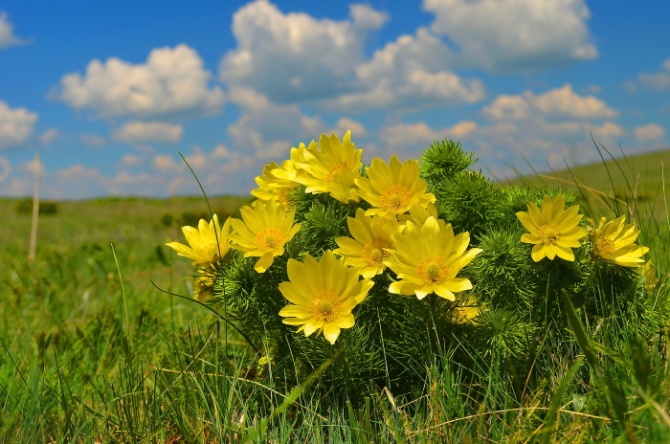 пижма
мать - и - мачеха
подорожник
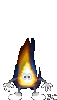 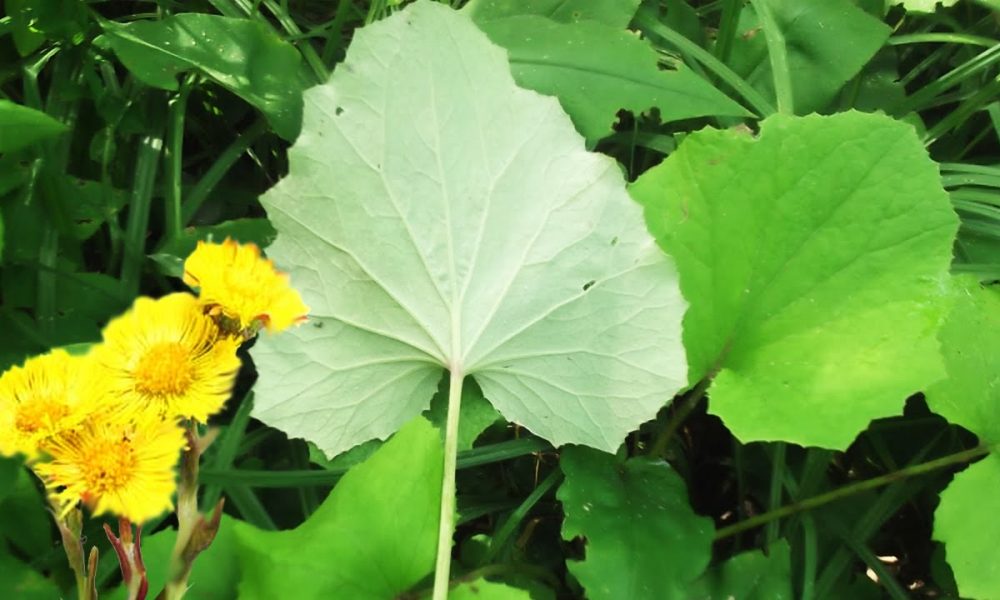 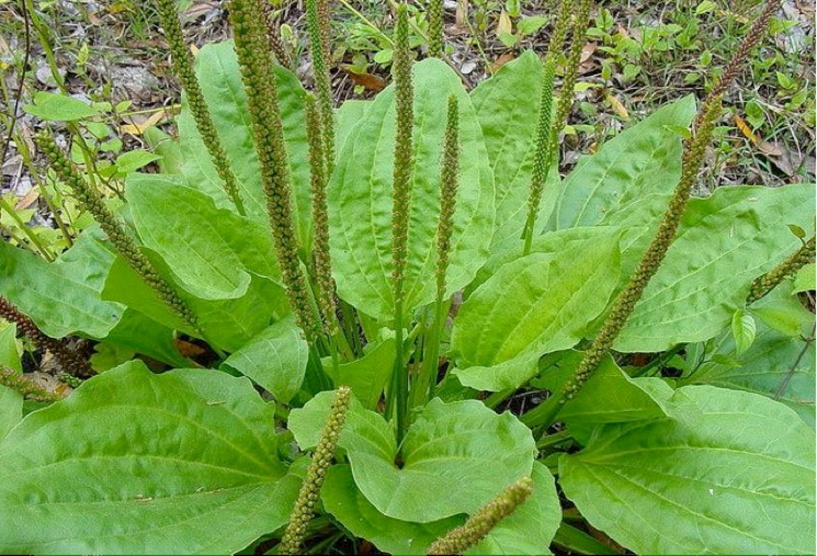 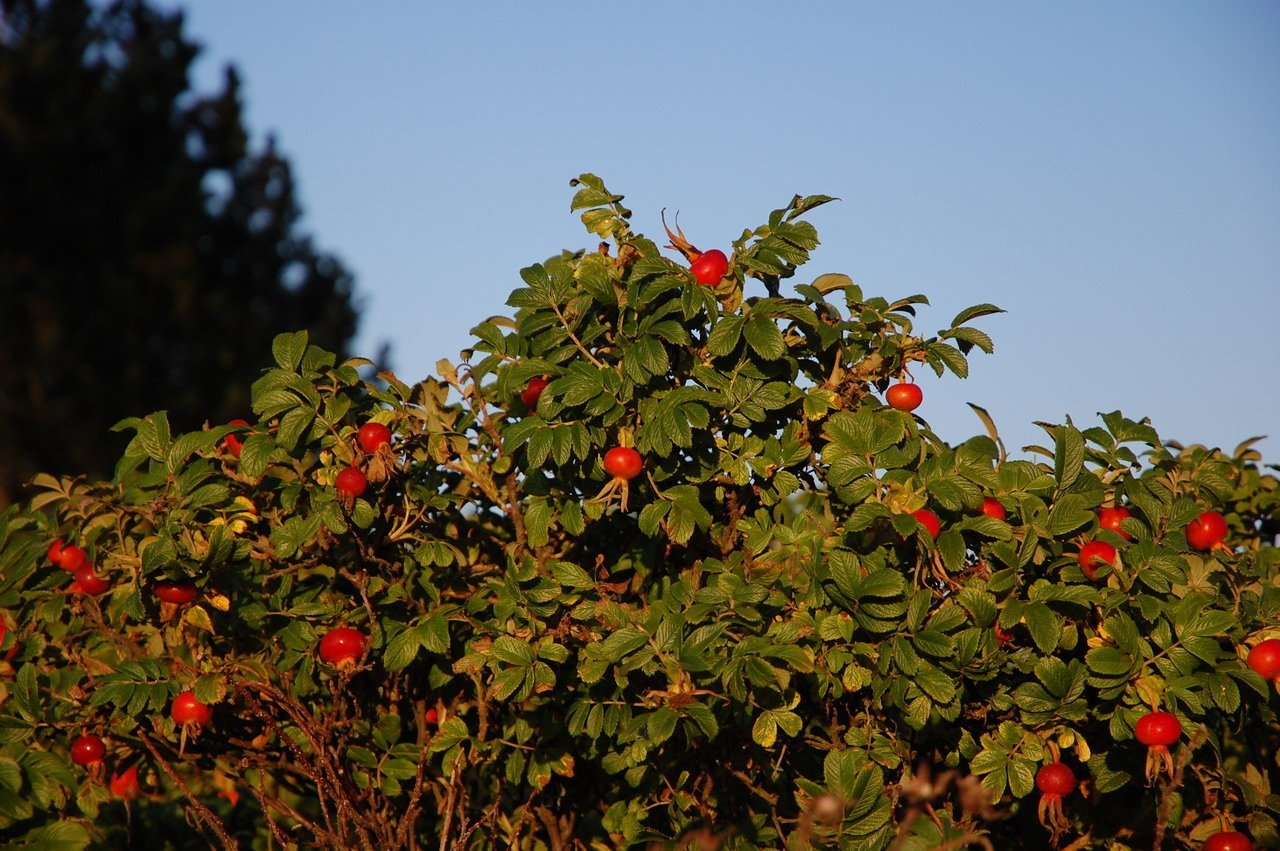 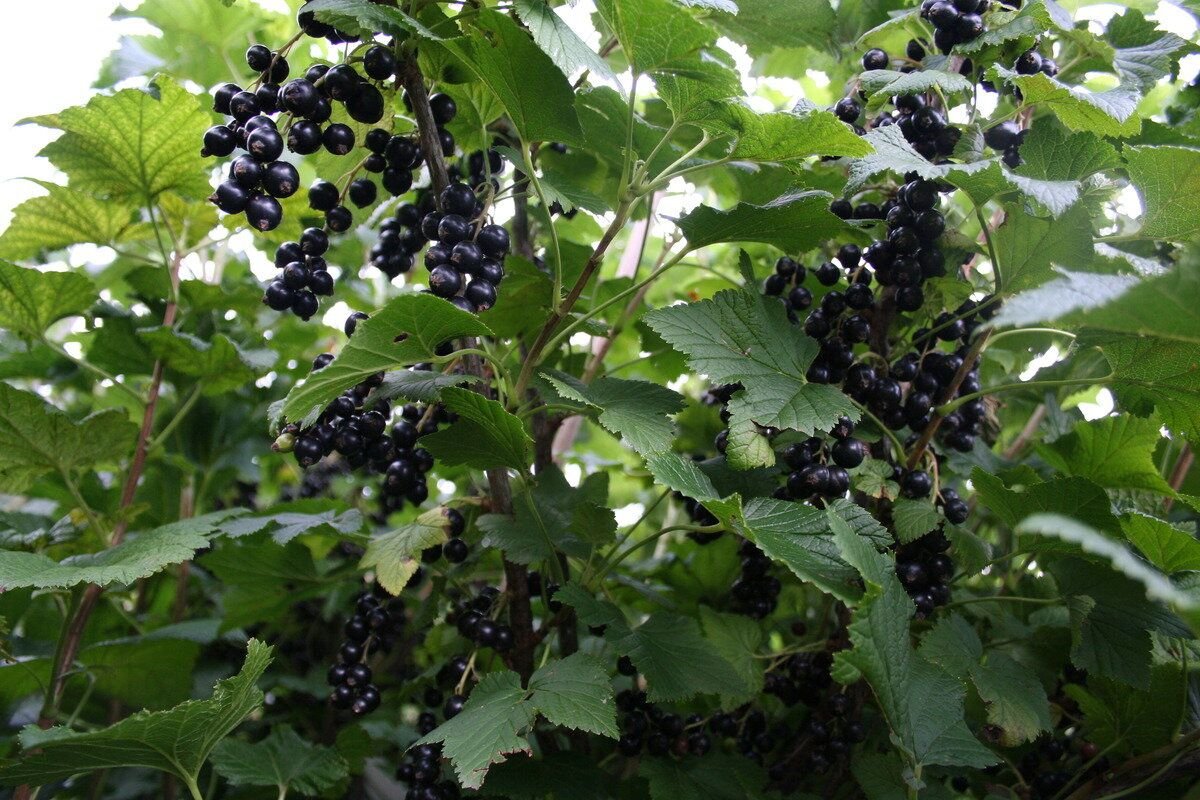 шиповник
смородина
рябина
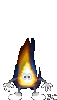 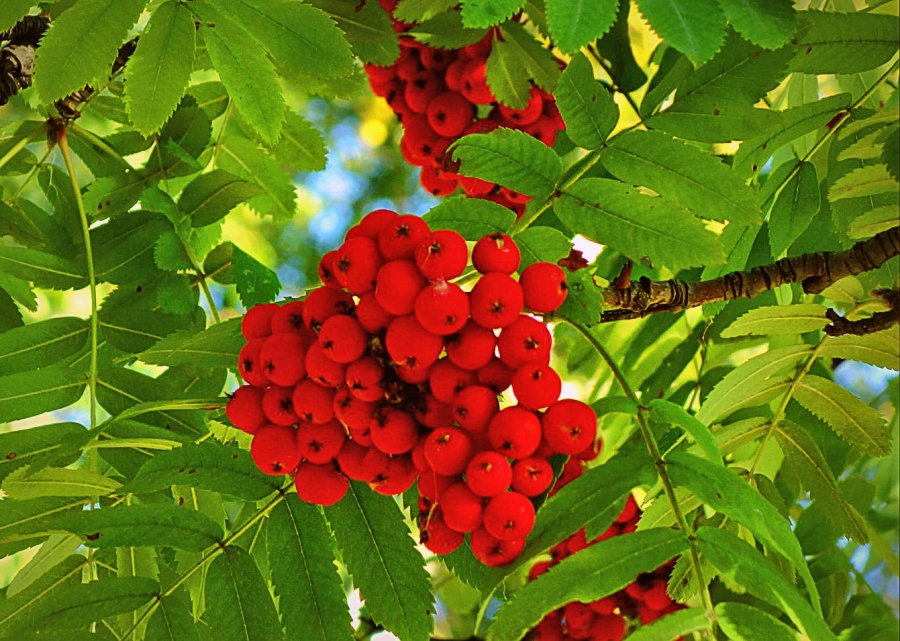 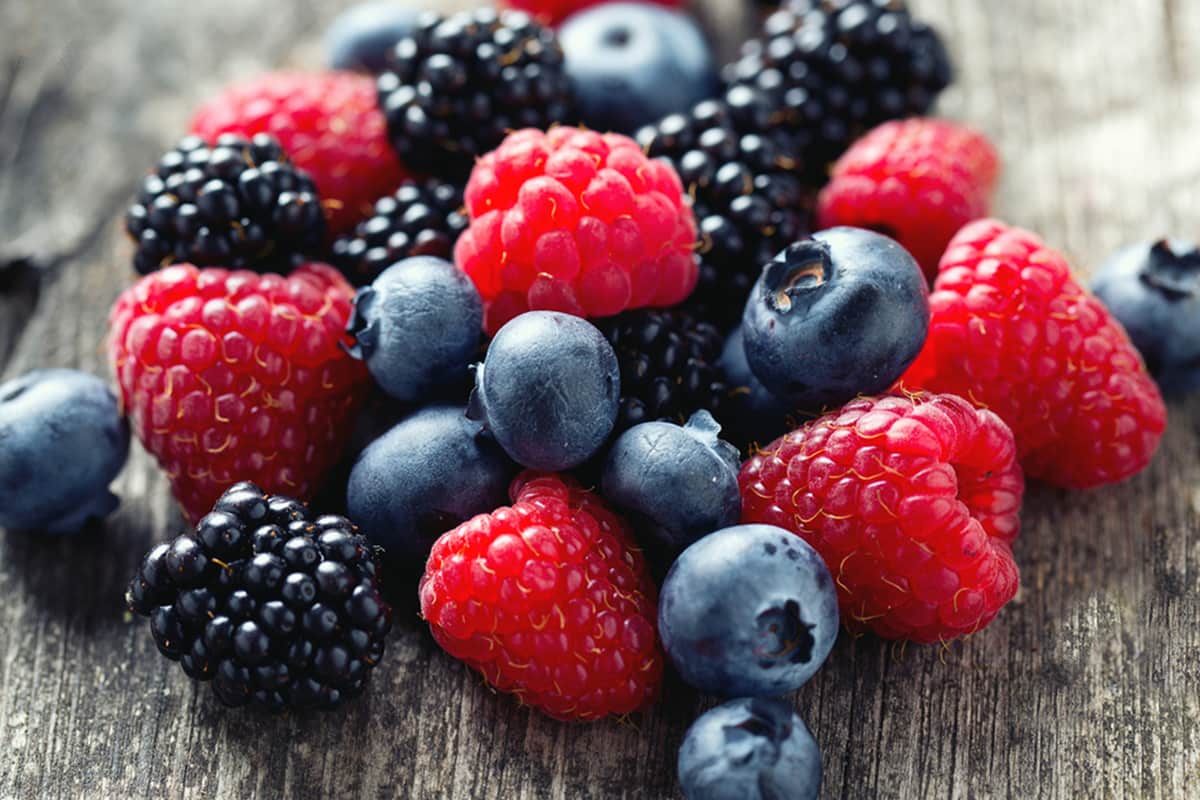 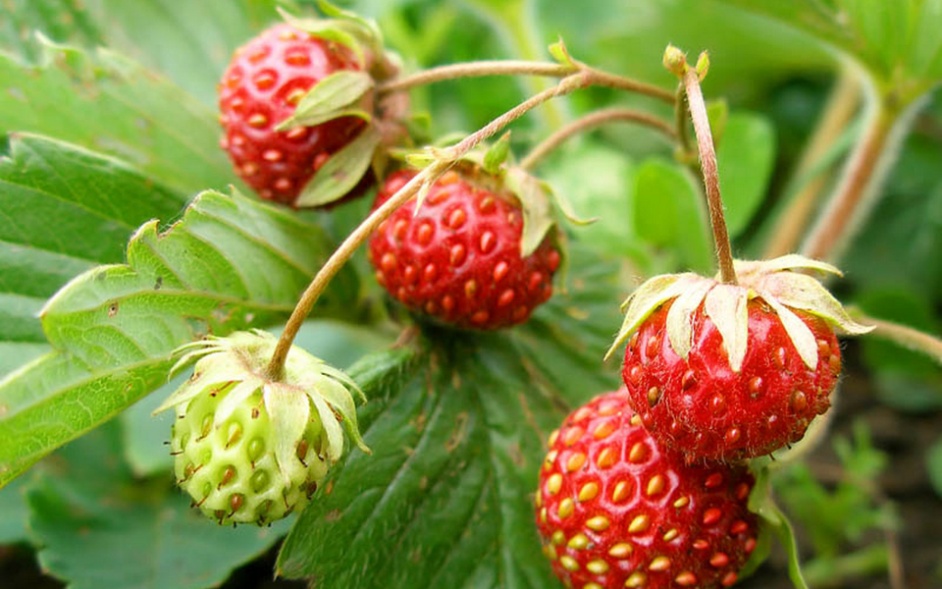 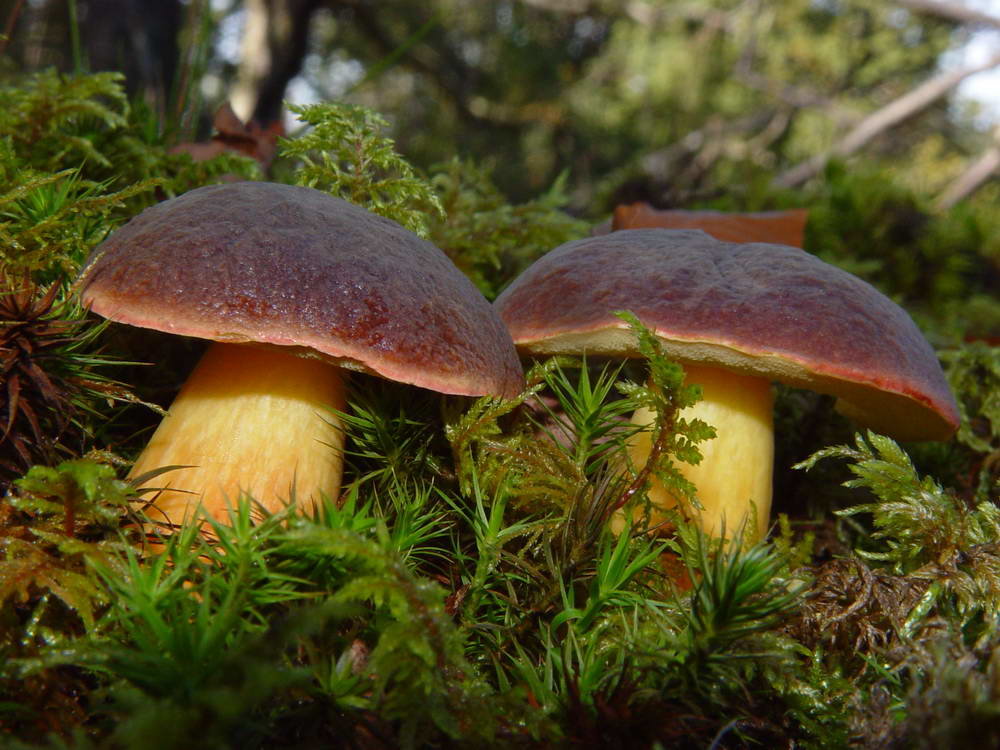 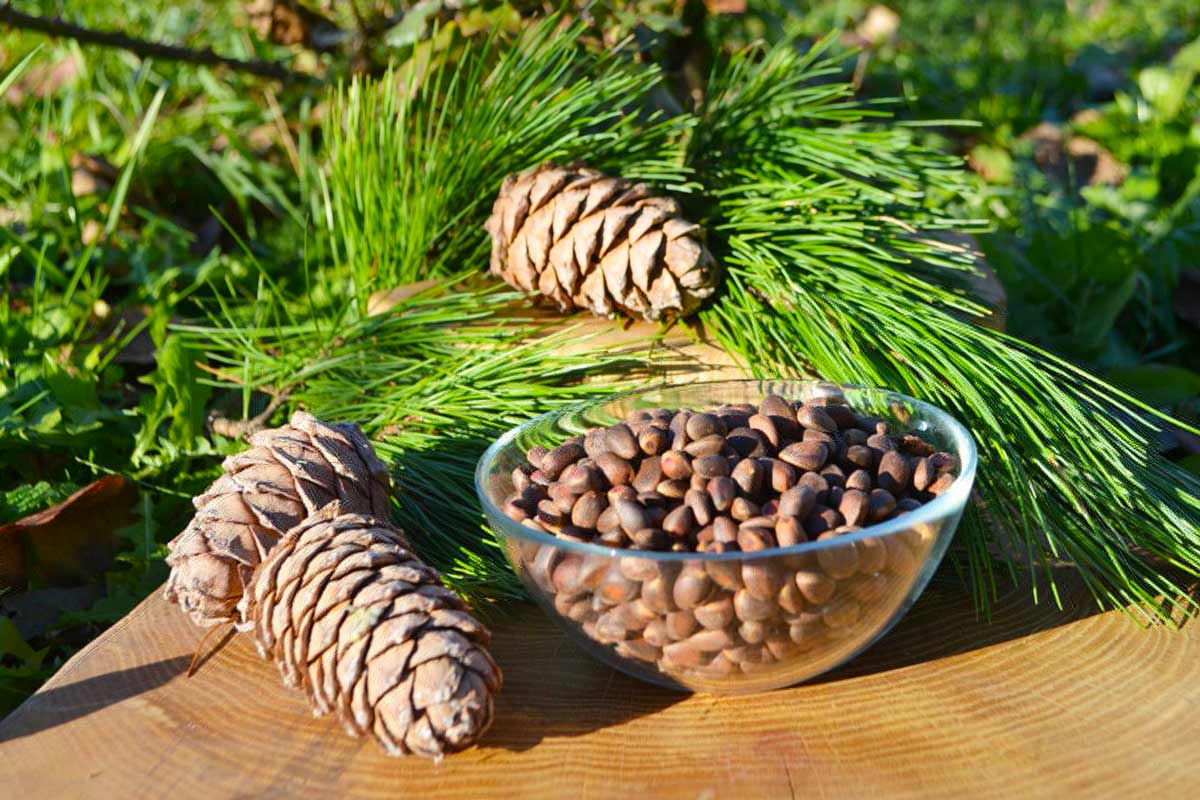 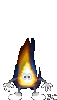 Второе богатство Кузбасса –   
             животный мир!
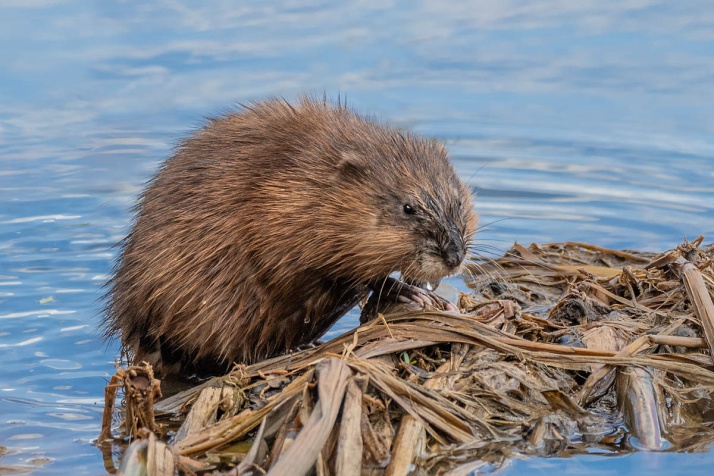 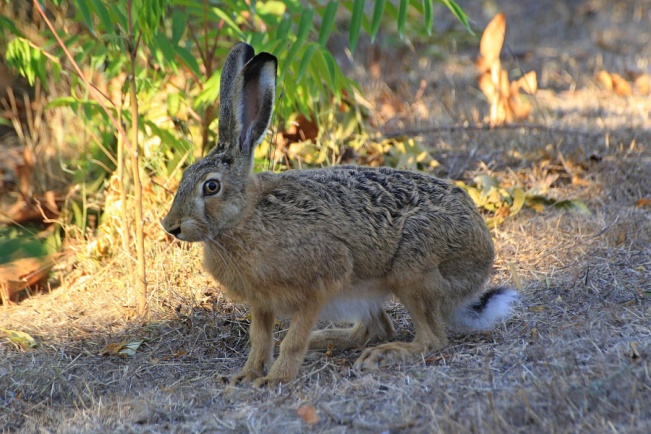 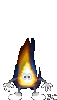 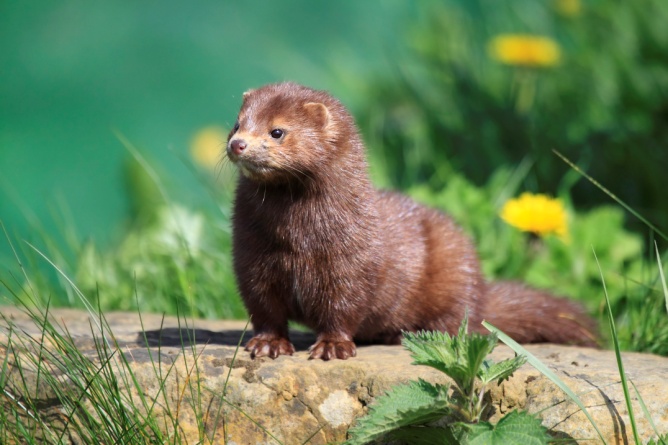 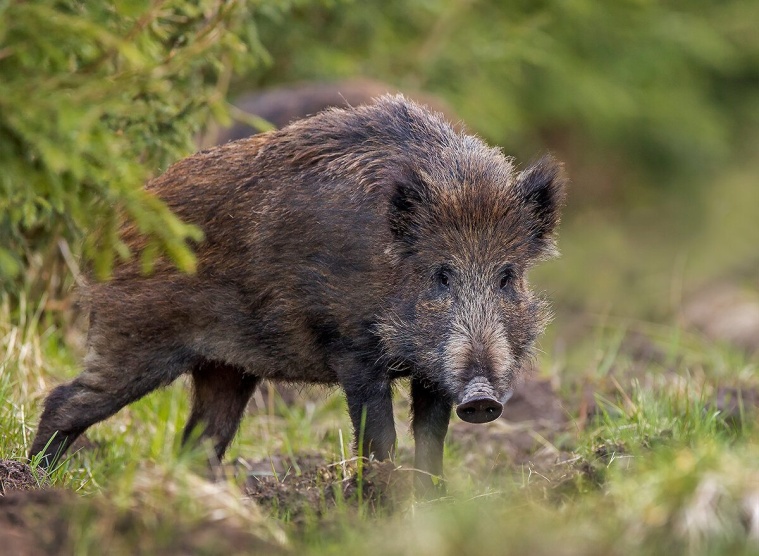 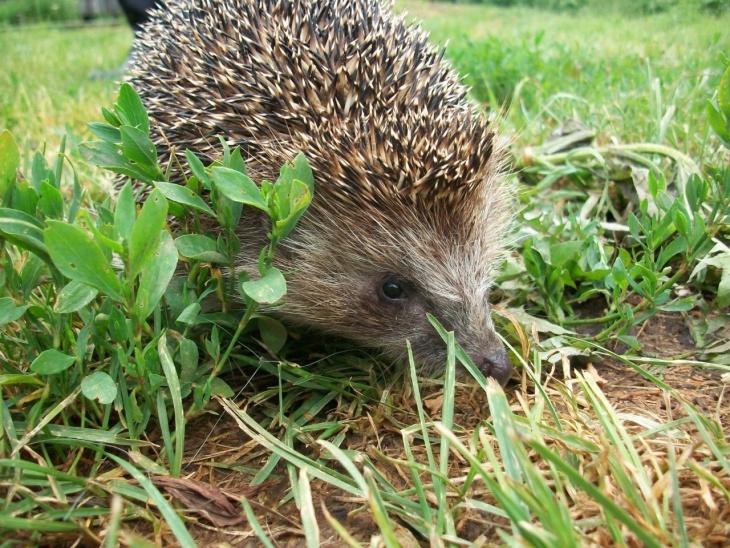 серая крыса
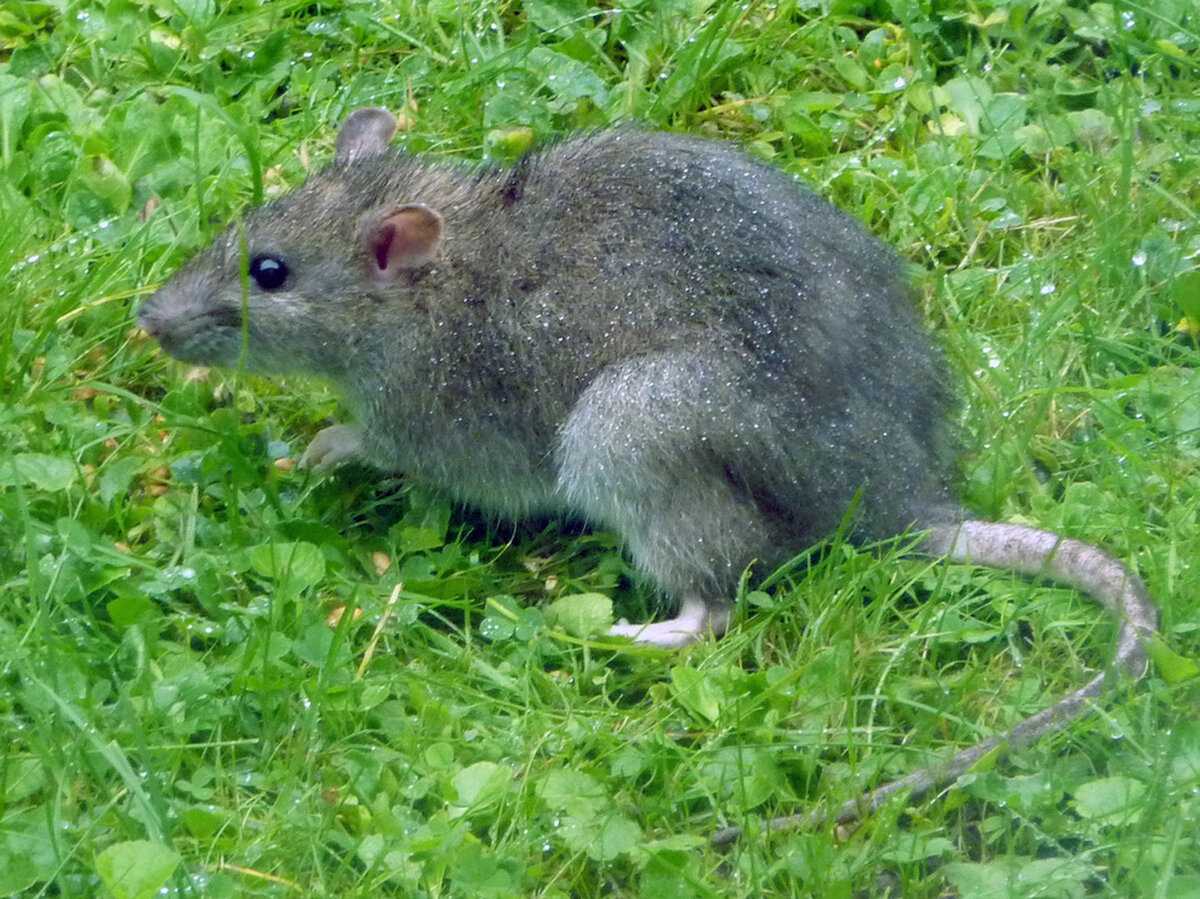 ёж
кабан
снежный барс
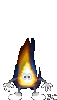 солонгой
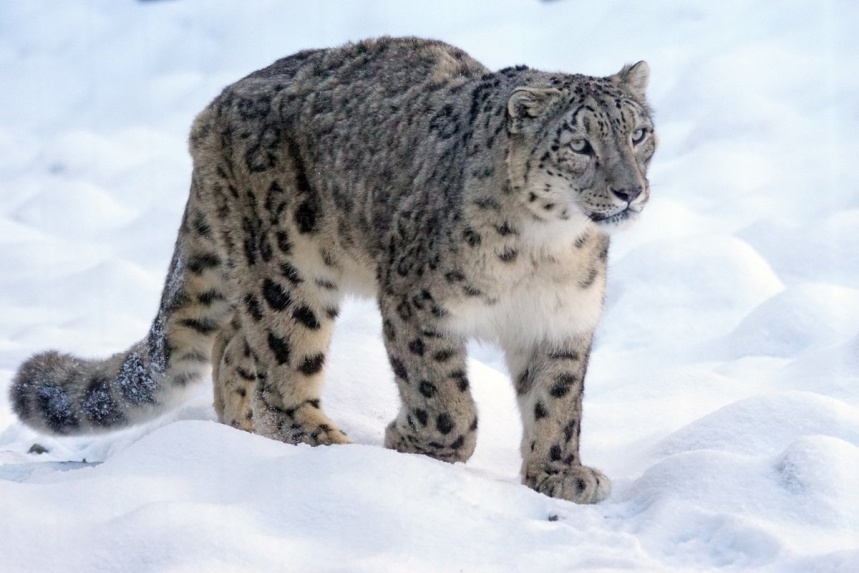 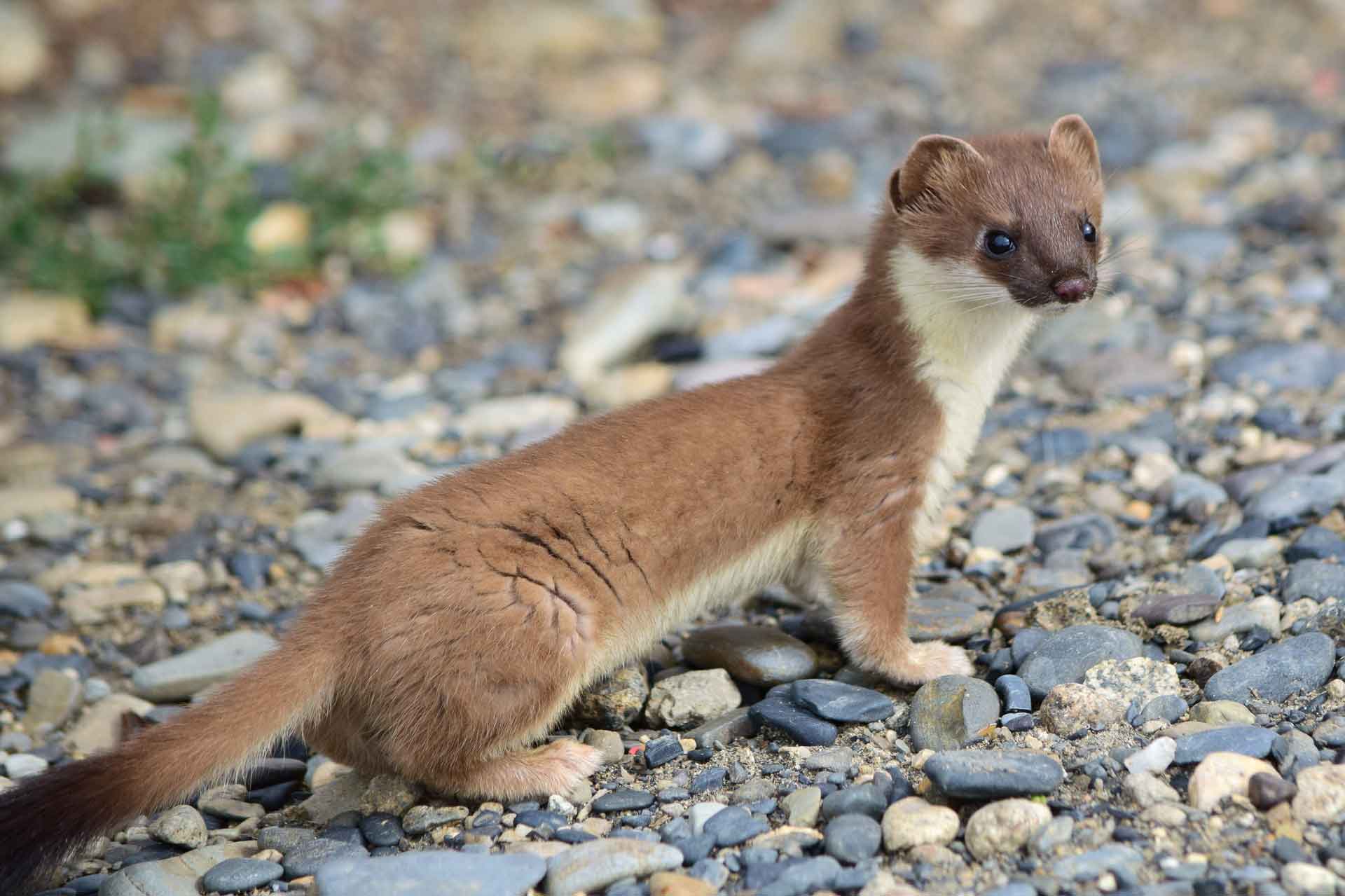 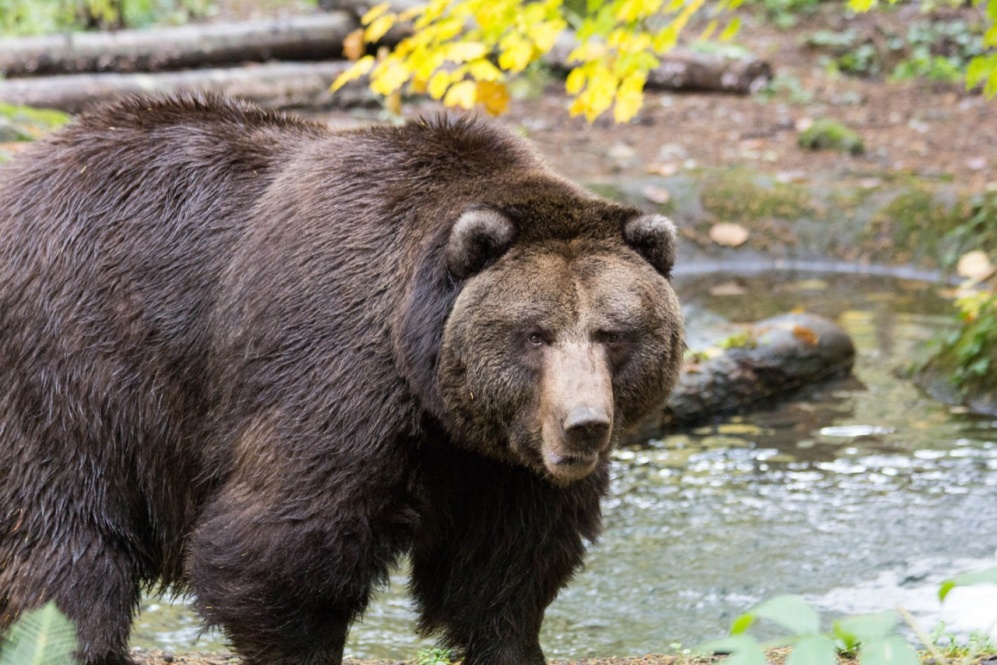 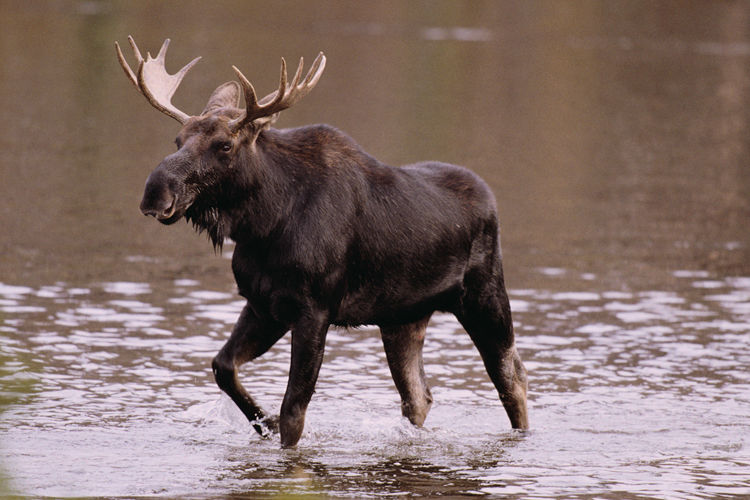 медведь
лось
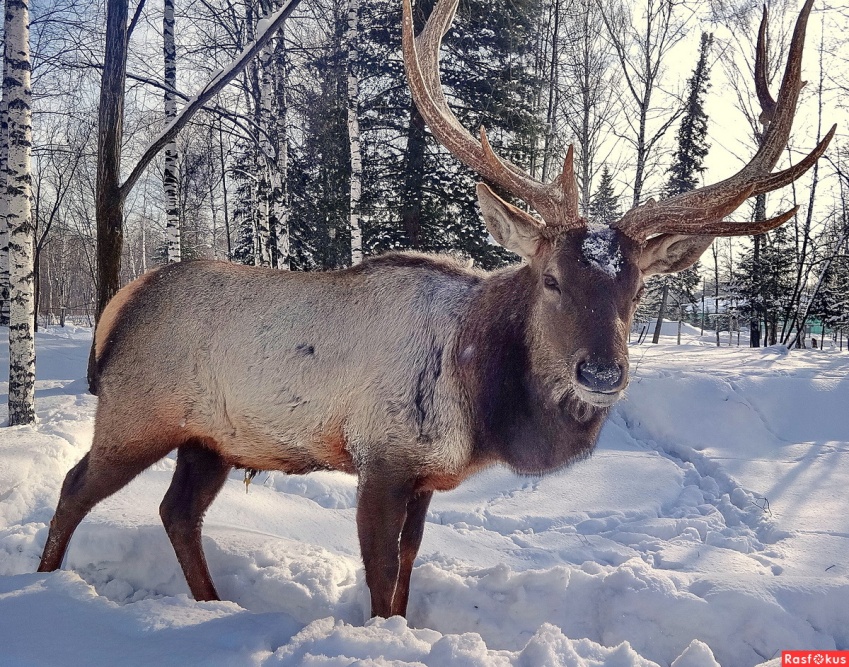 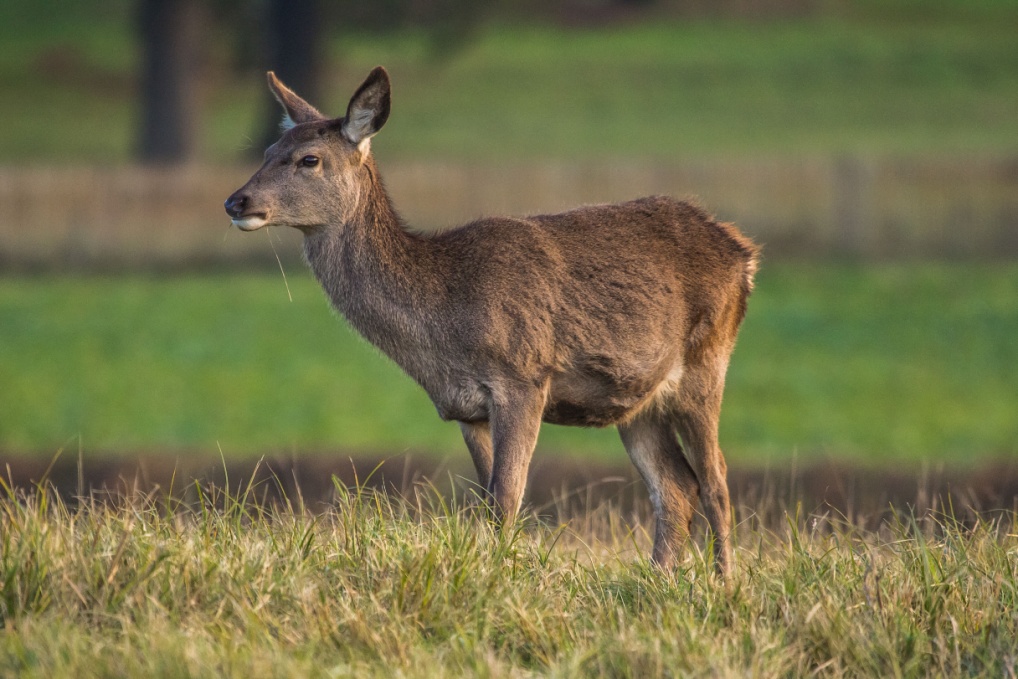 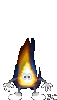 марал
кабарга
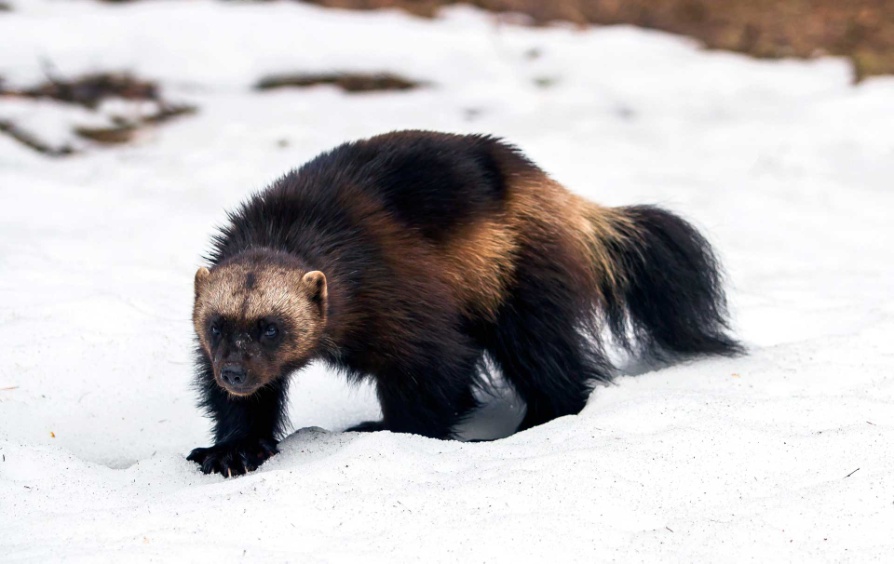 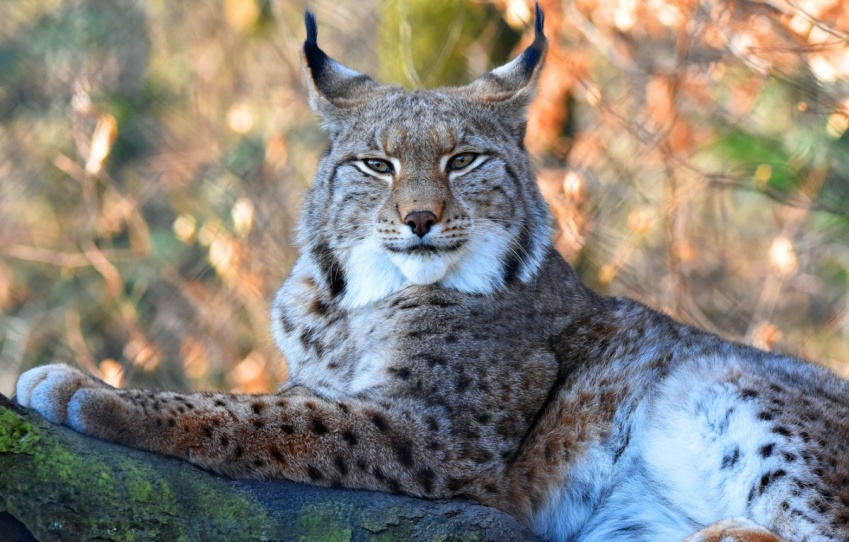 росомаха
рысь
колонок
лиса
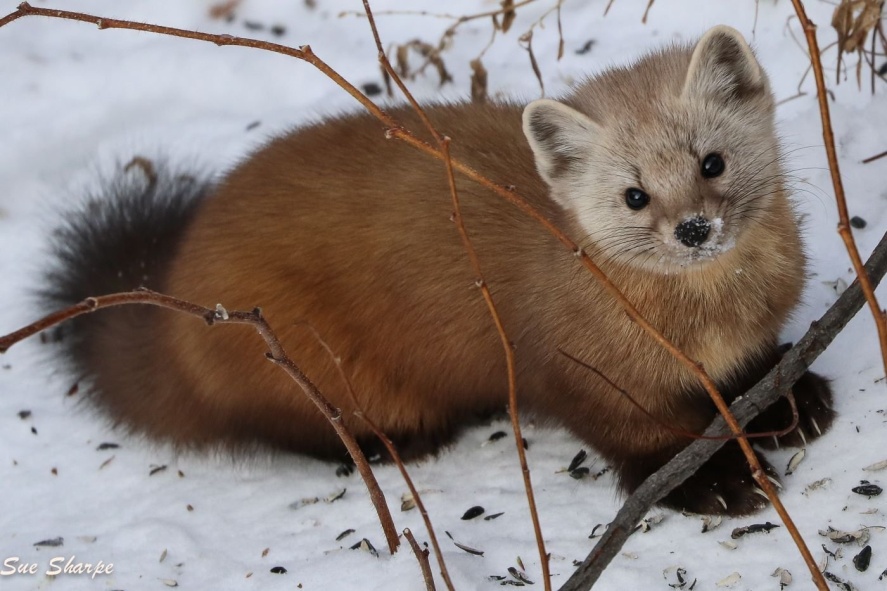 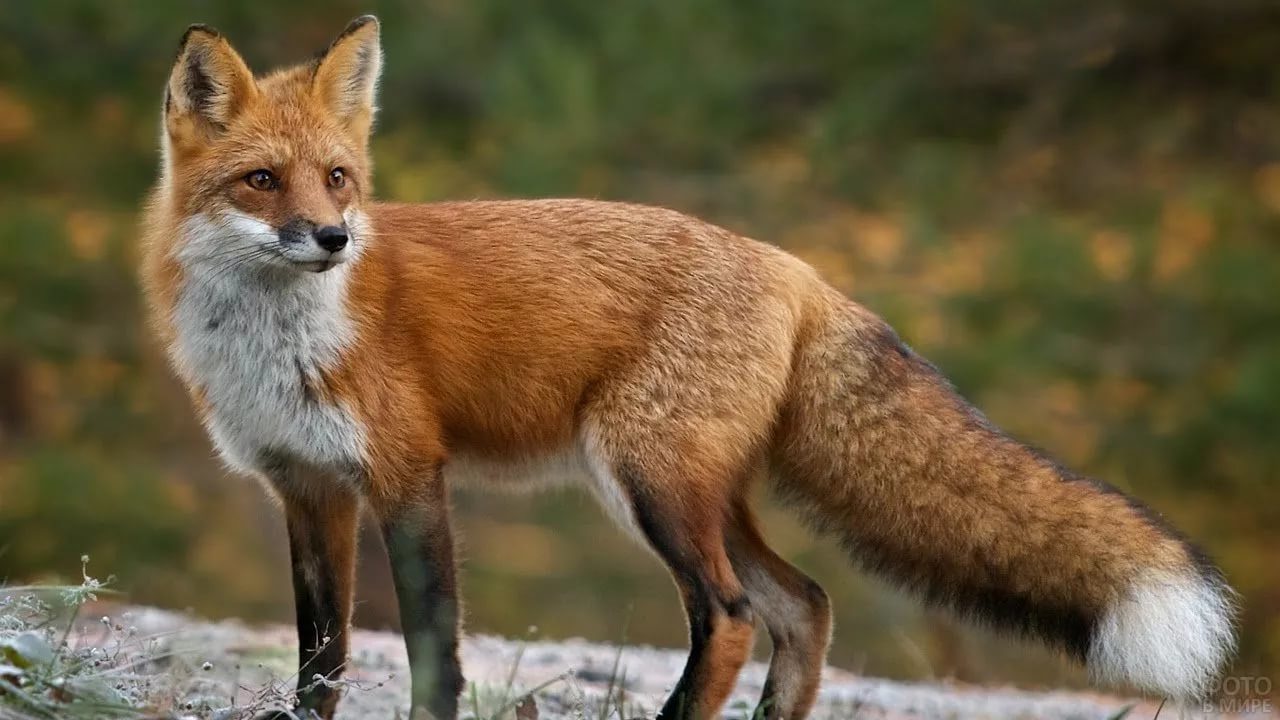 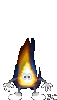 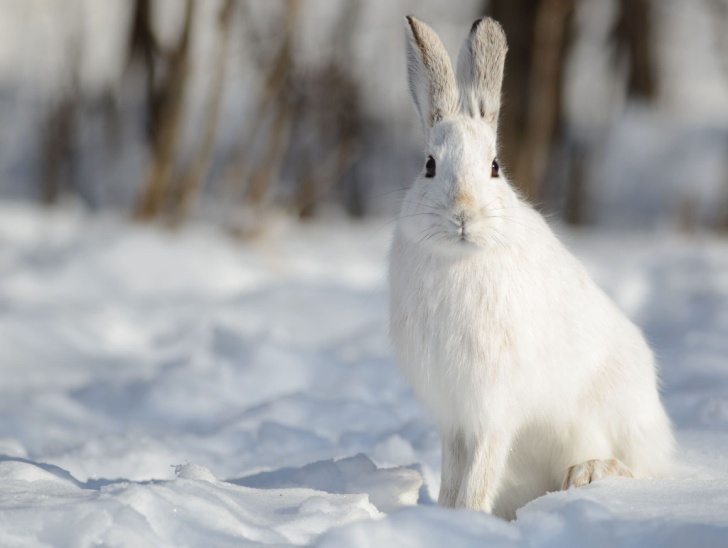 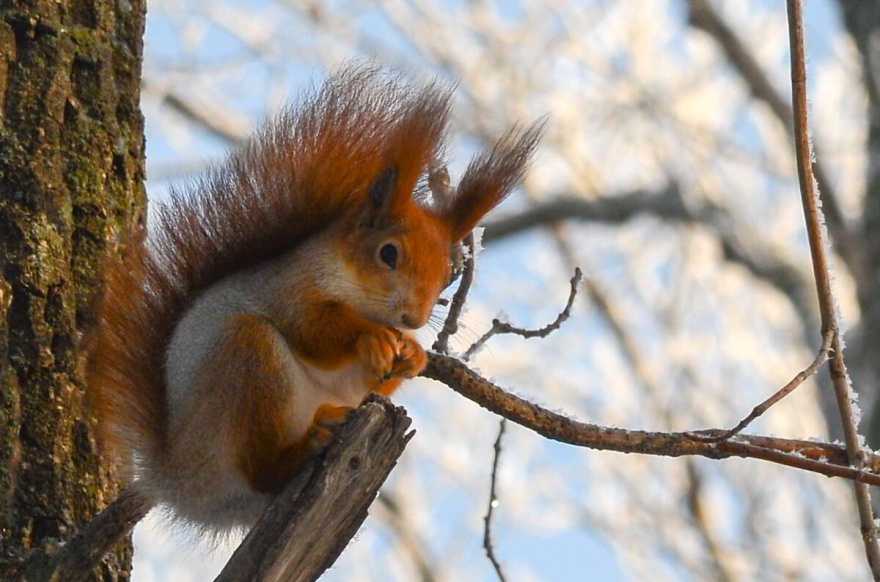 бурундук
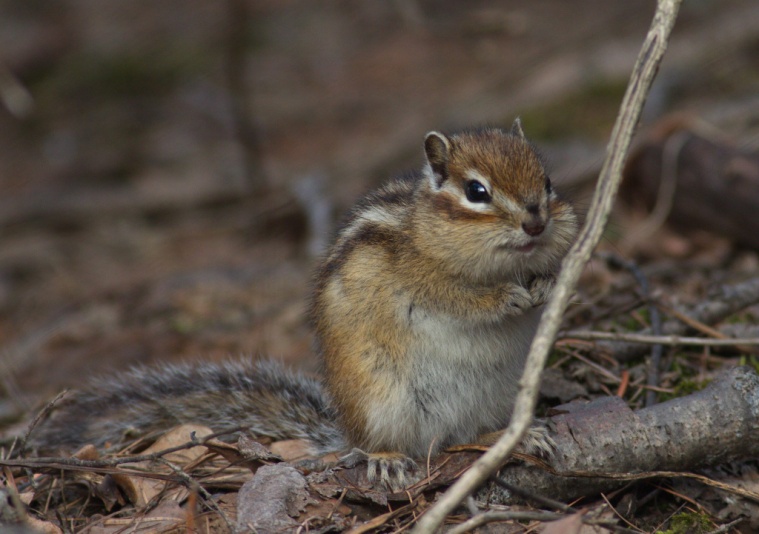 Заяц - беляк
белка
бурозубка
крот
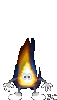 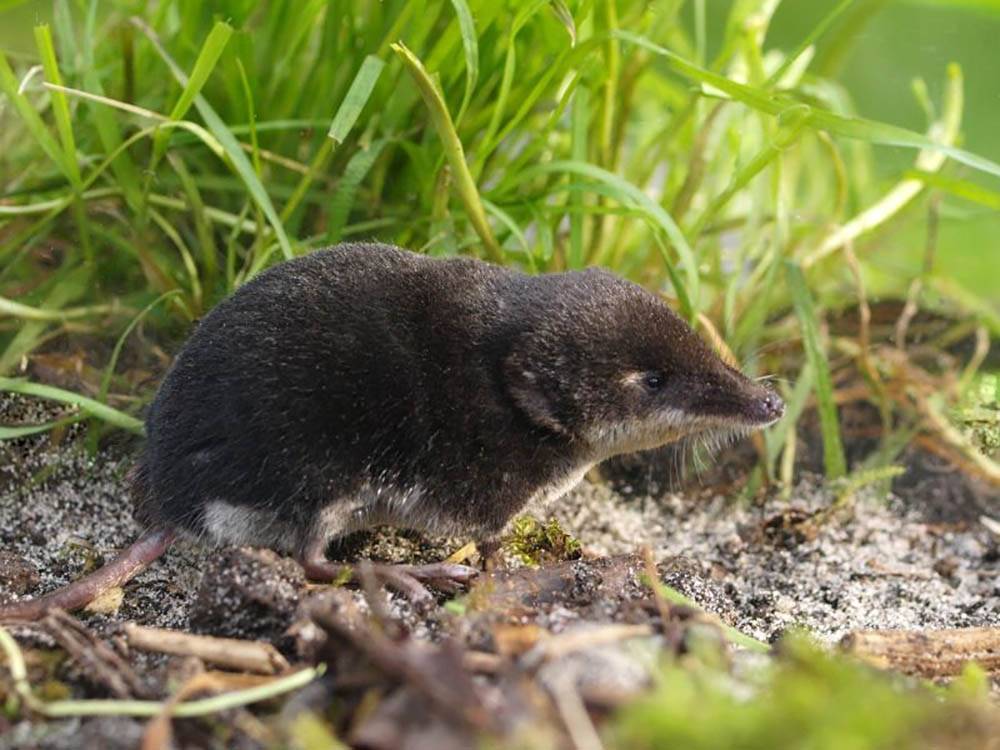 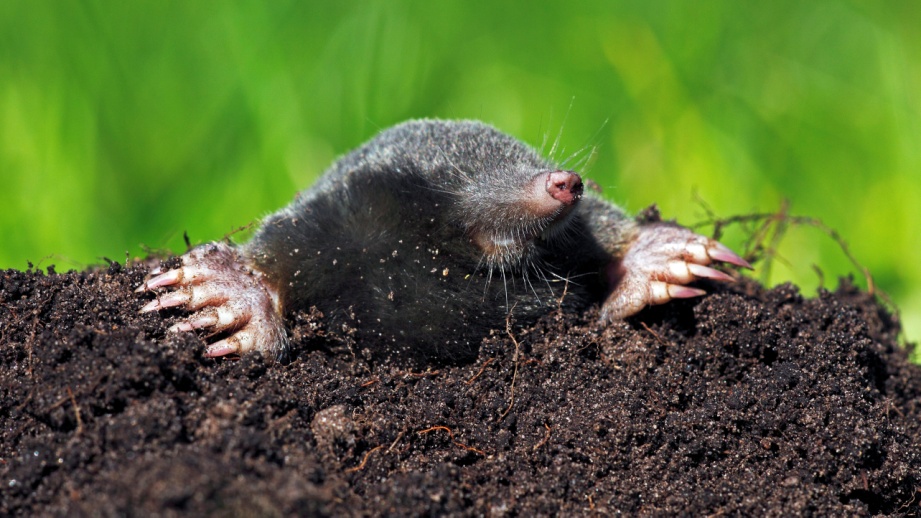 волк
хорек
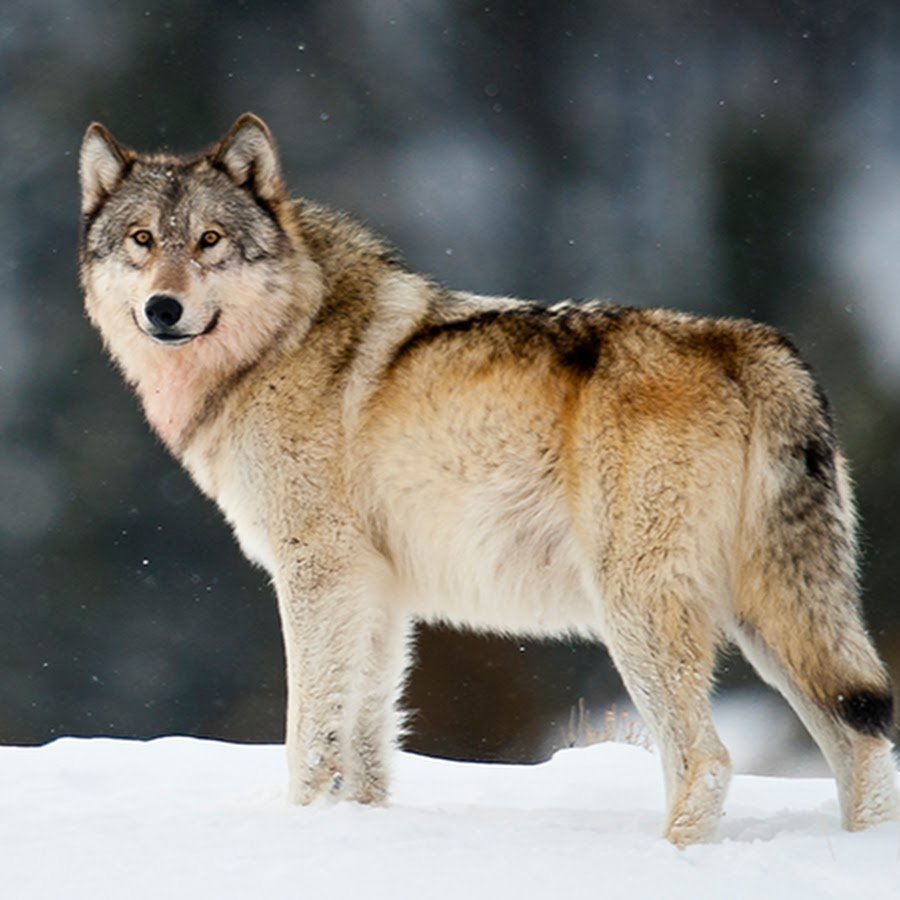 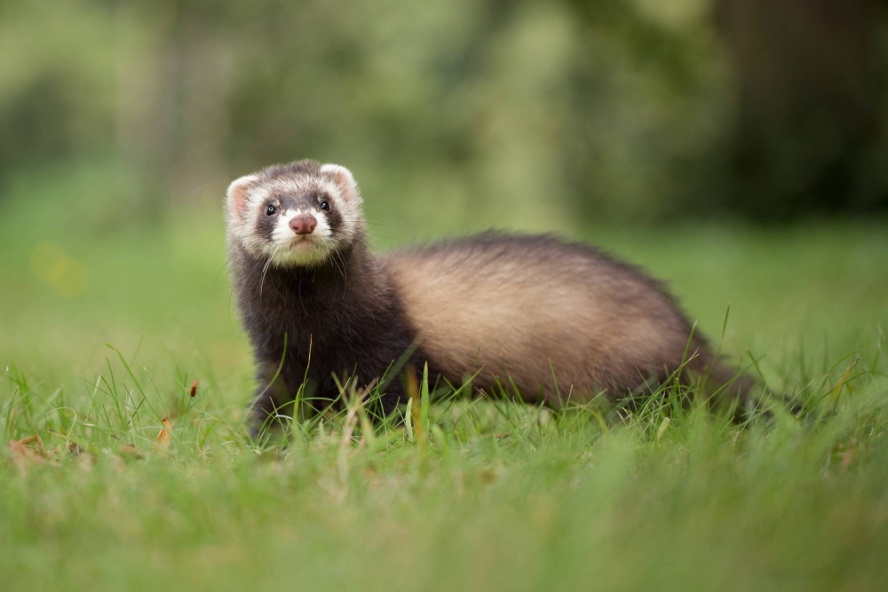 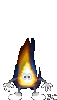 суслик
хомяк
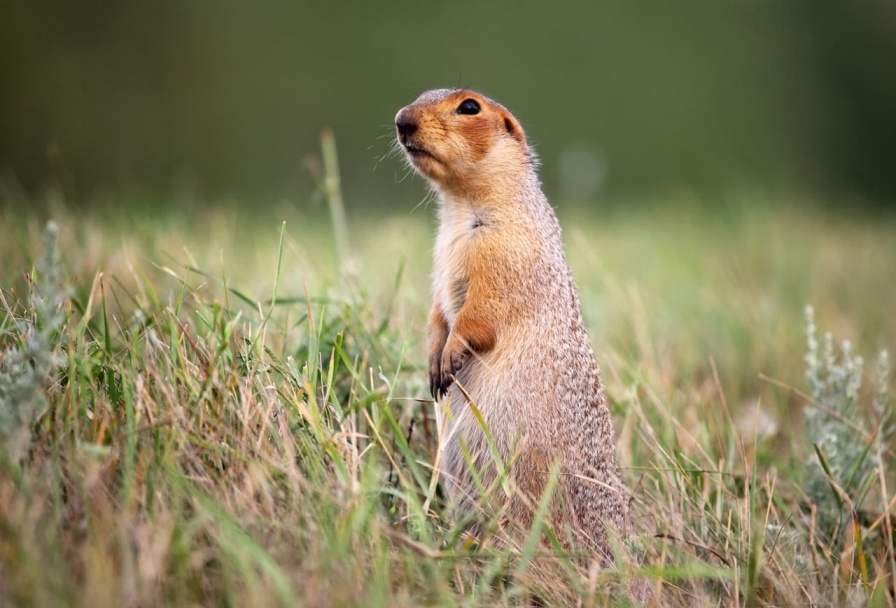 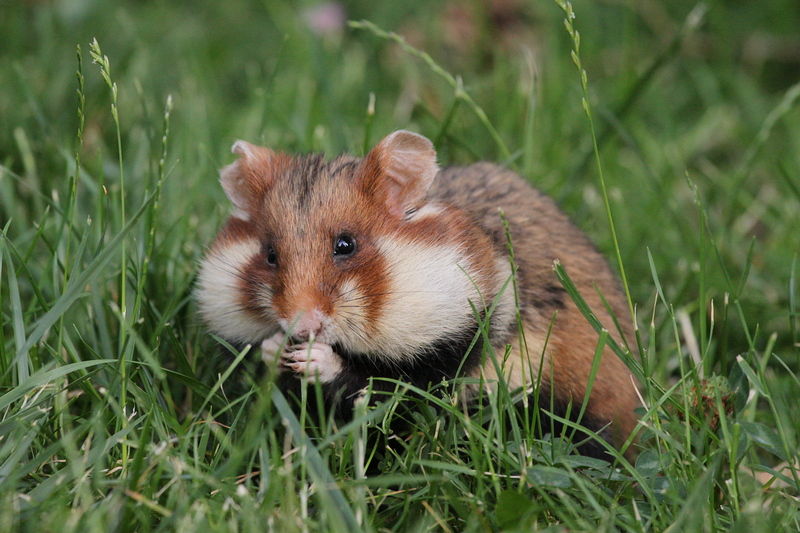 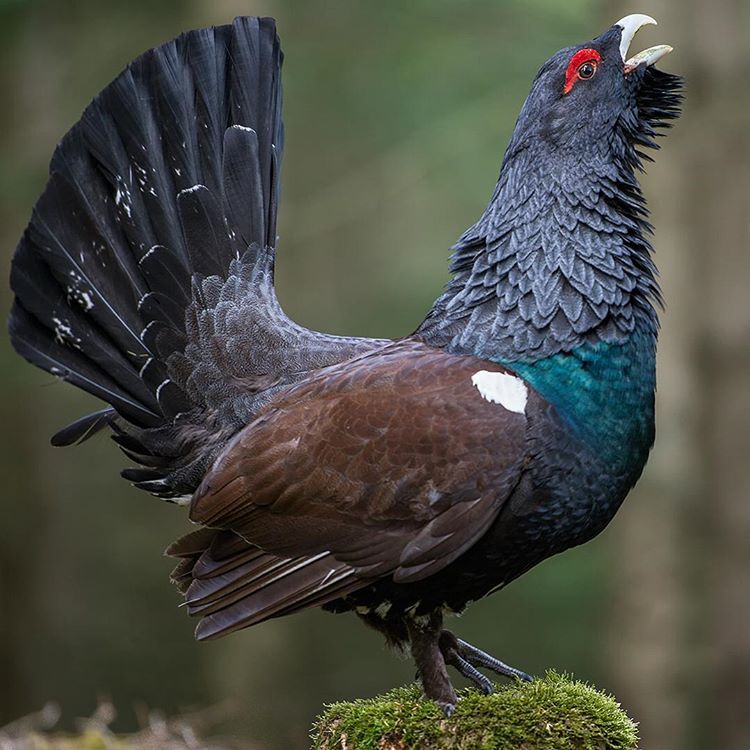 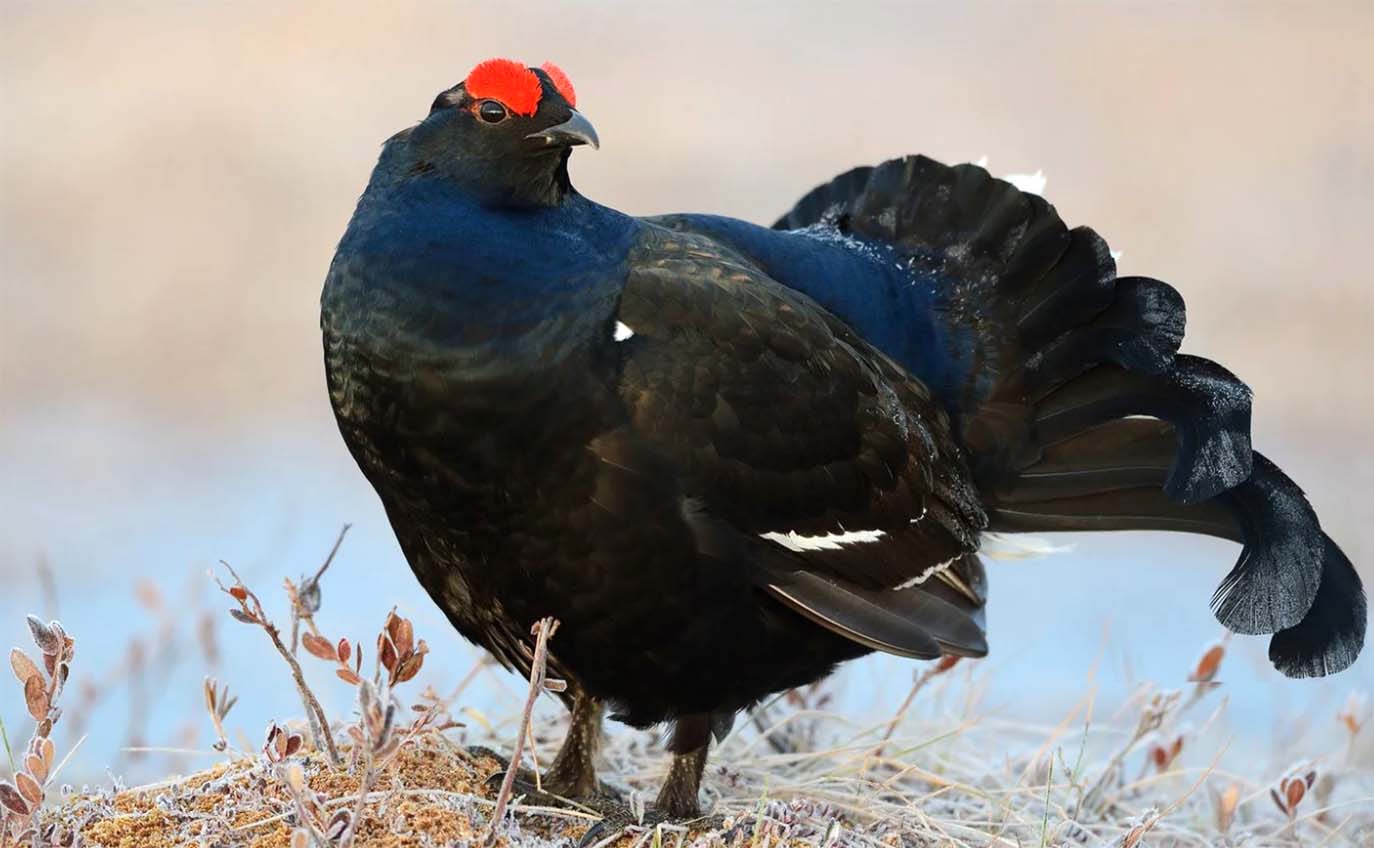 кедровка
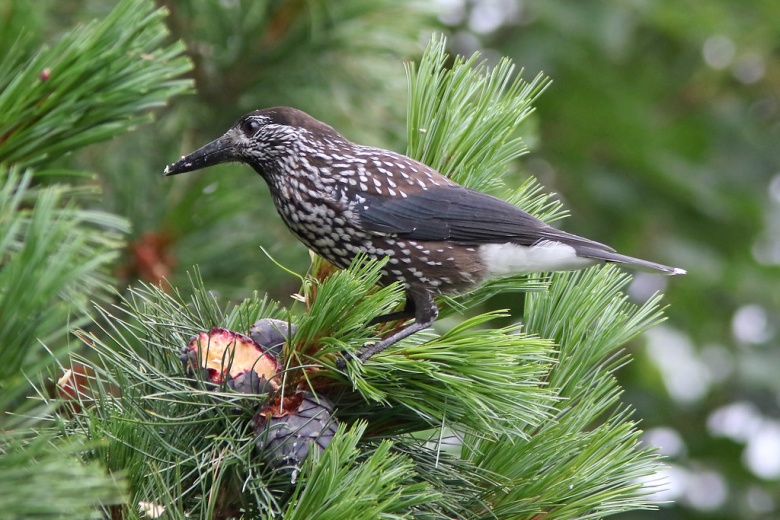 тетерев
глухарь
сова
пустельга
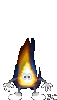 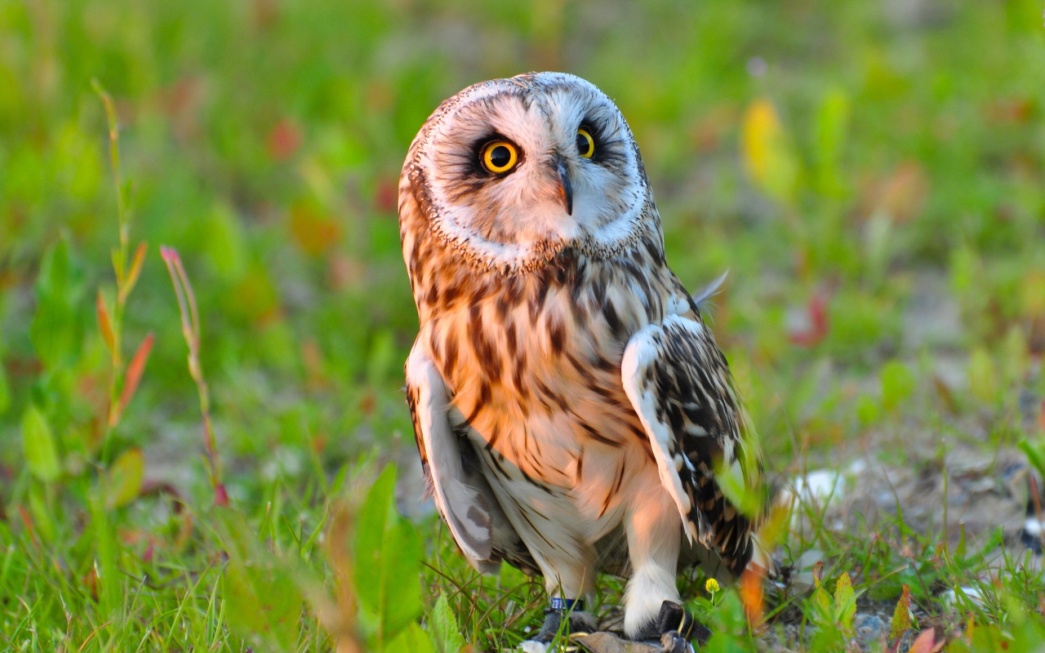 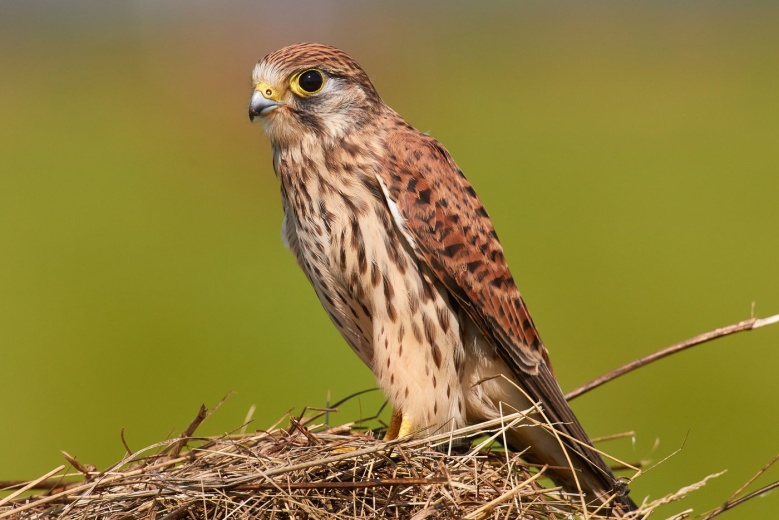 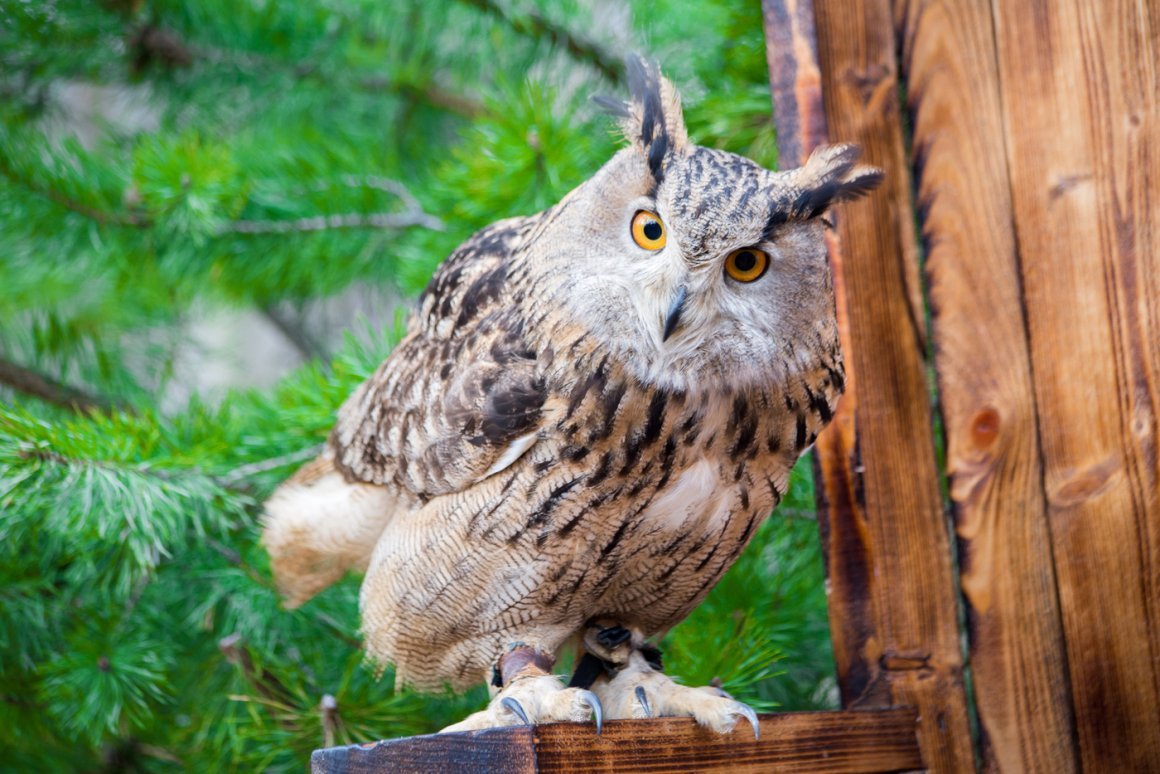 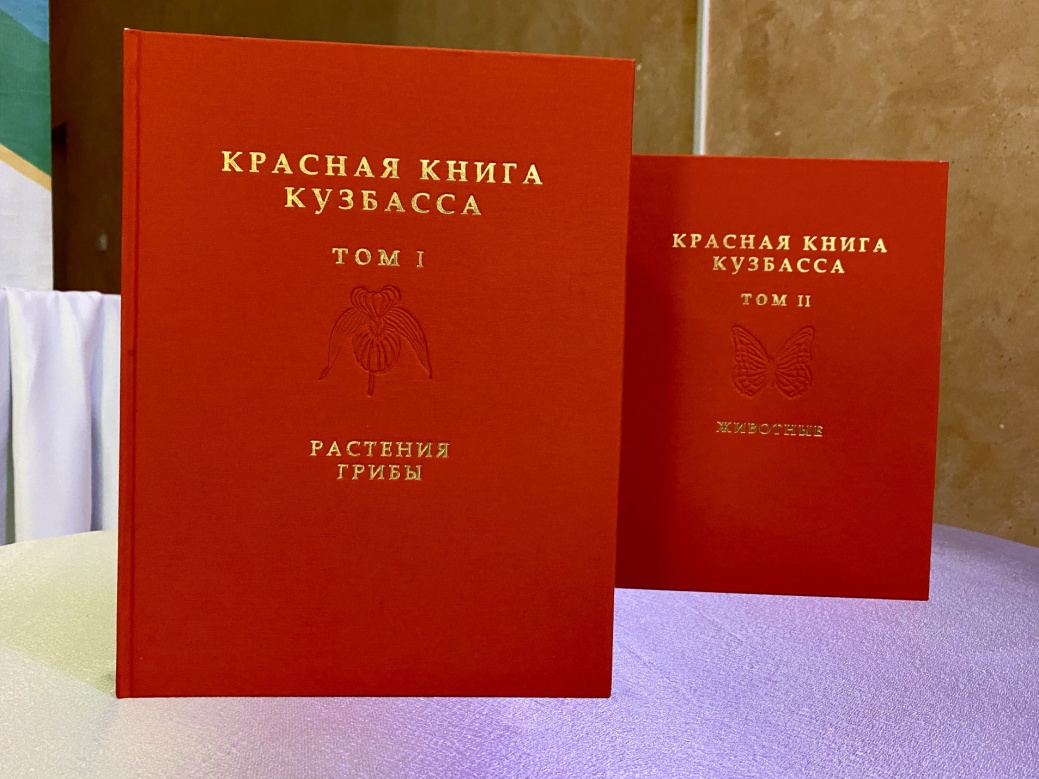 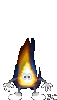 Третье богатство – реки Кузбасса!
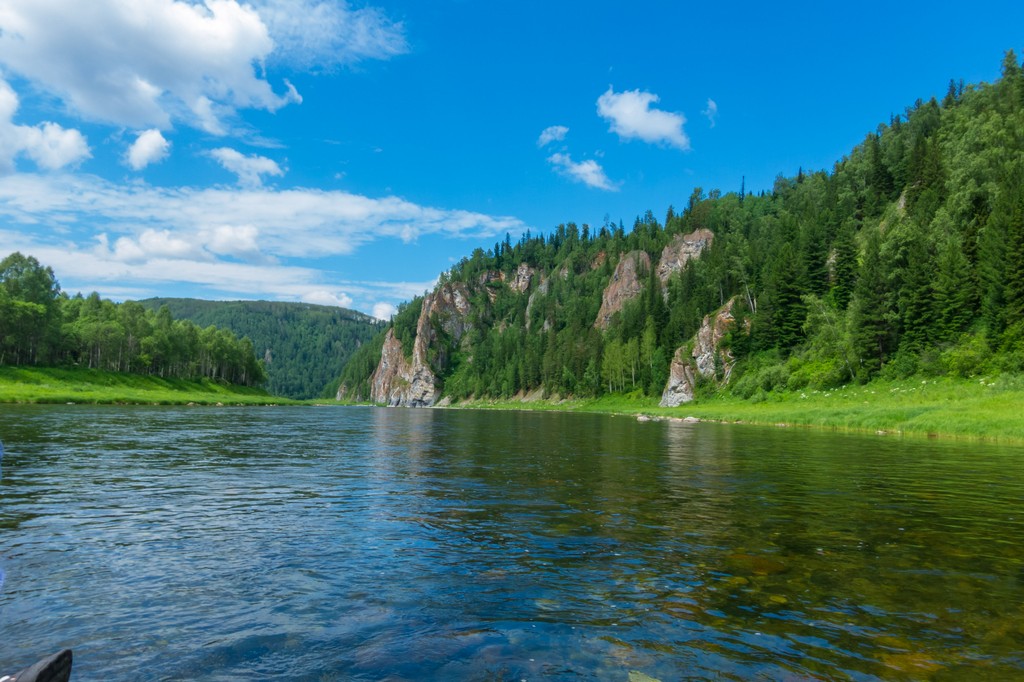 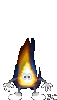 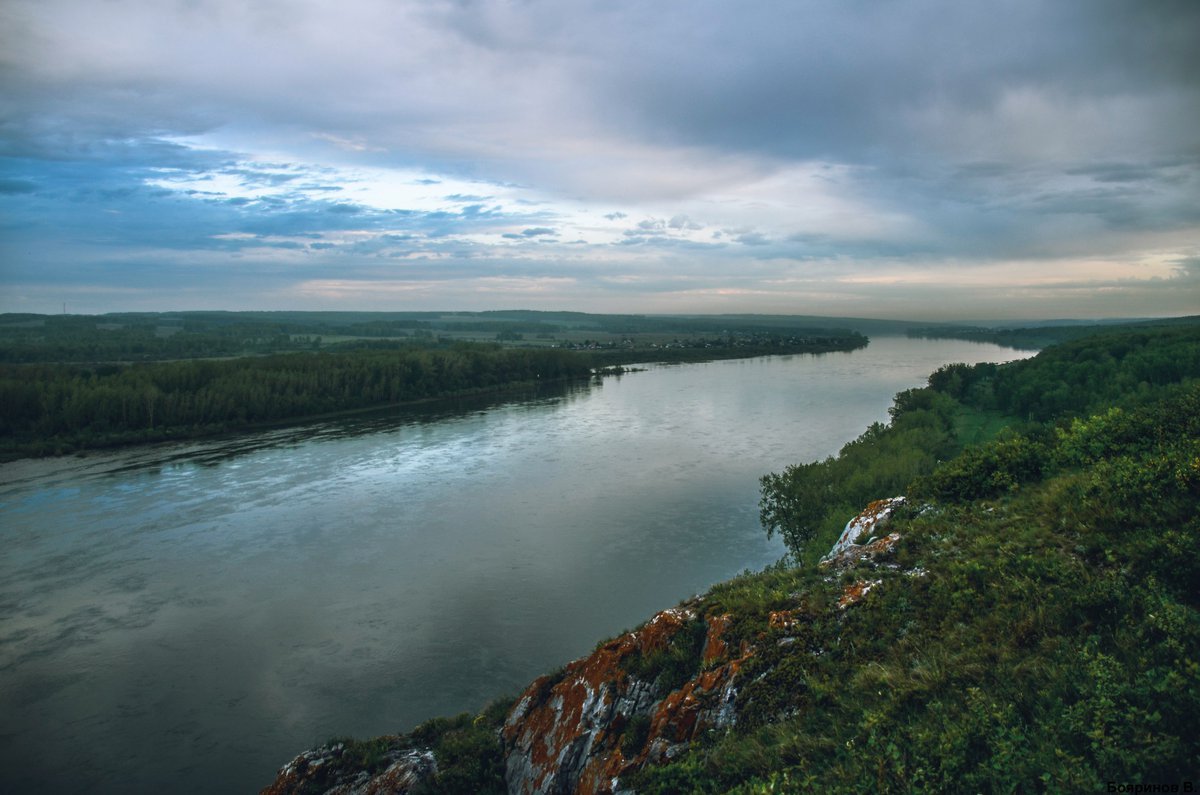 Кия
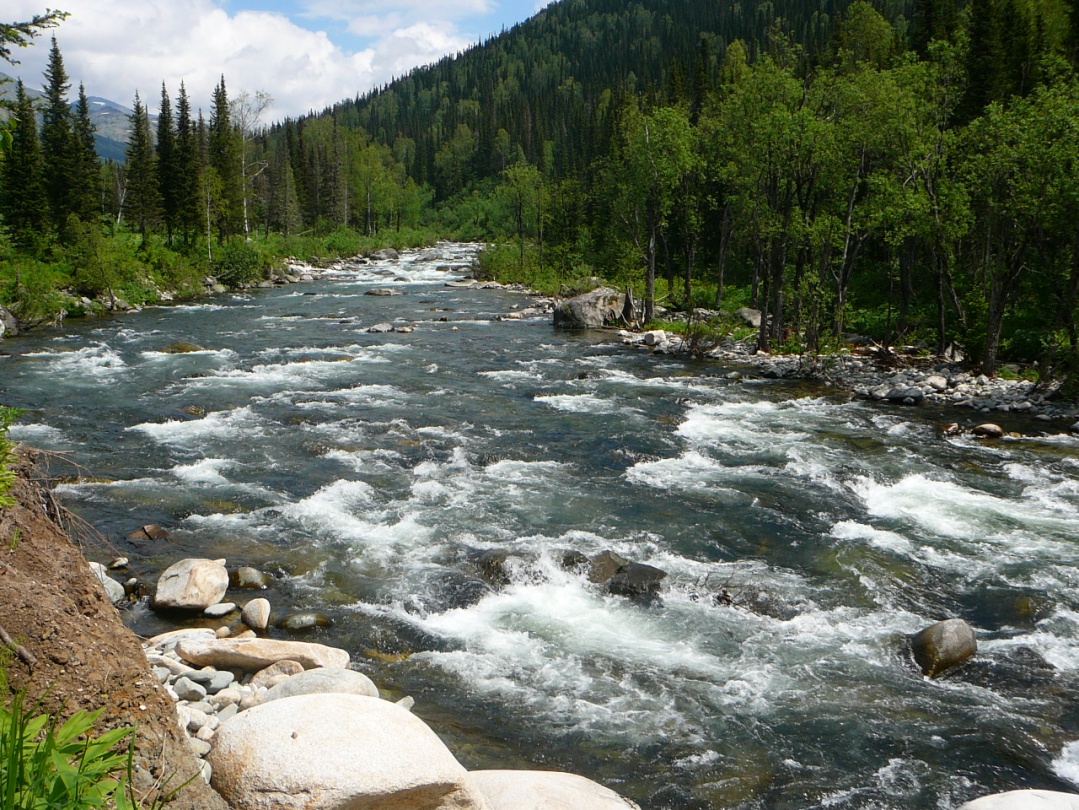 Томь
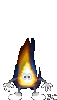 налим
щука
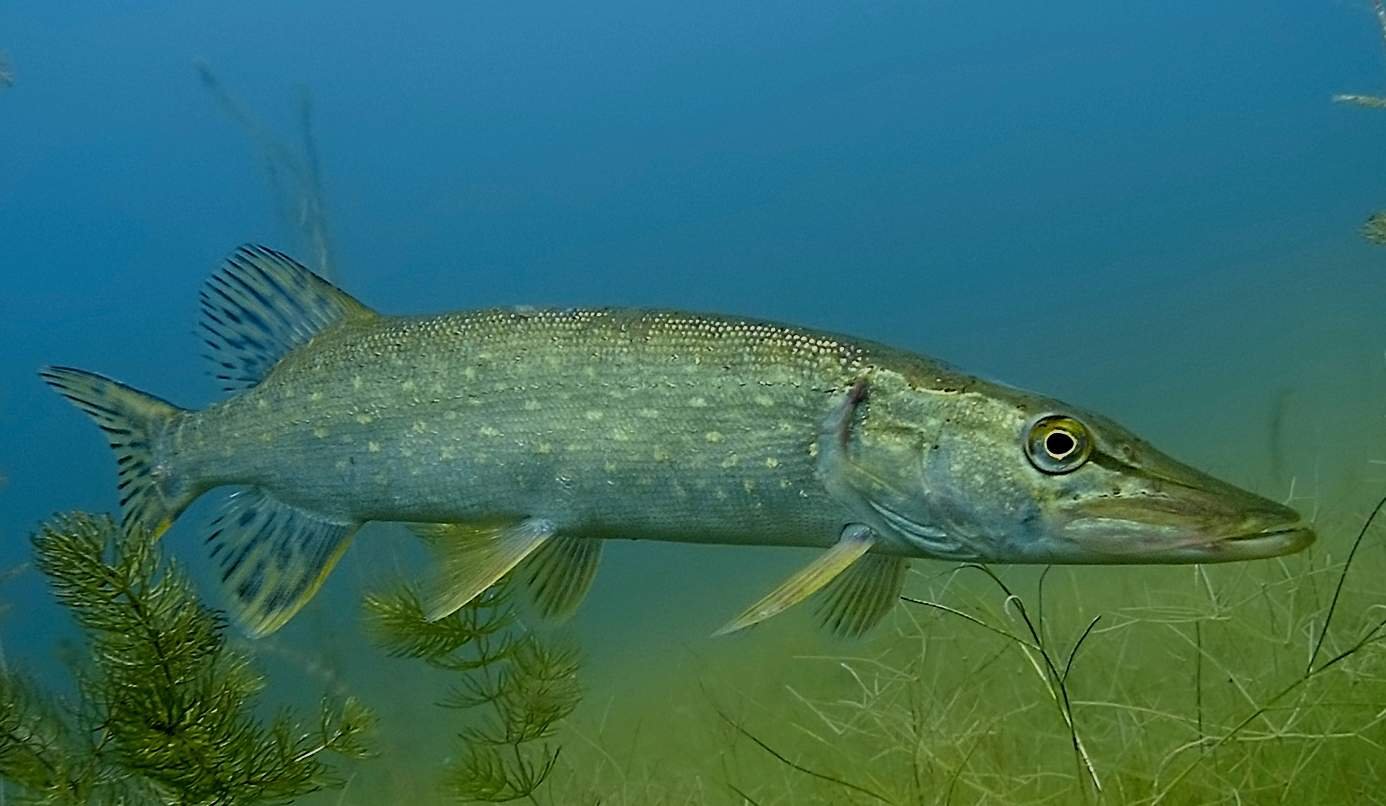 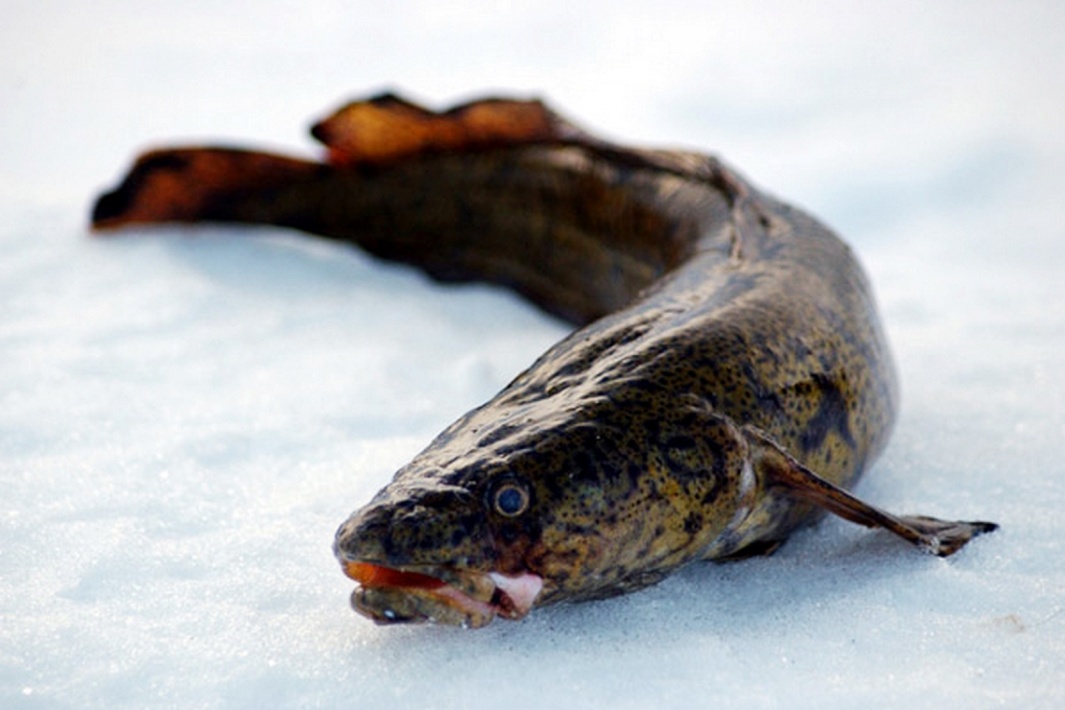 таймень
ленок
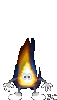 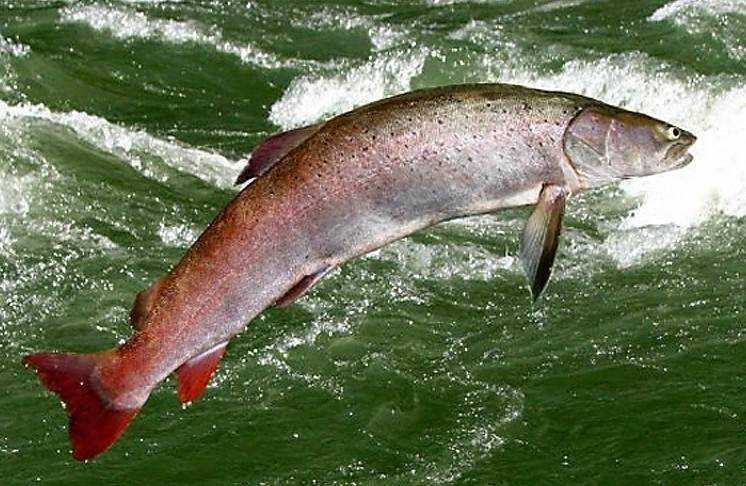 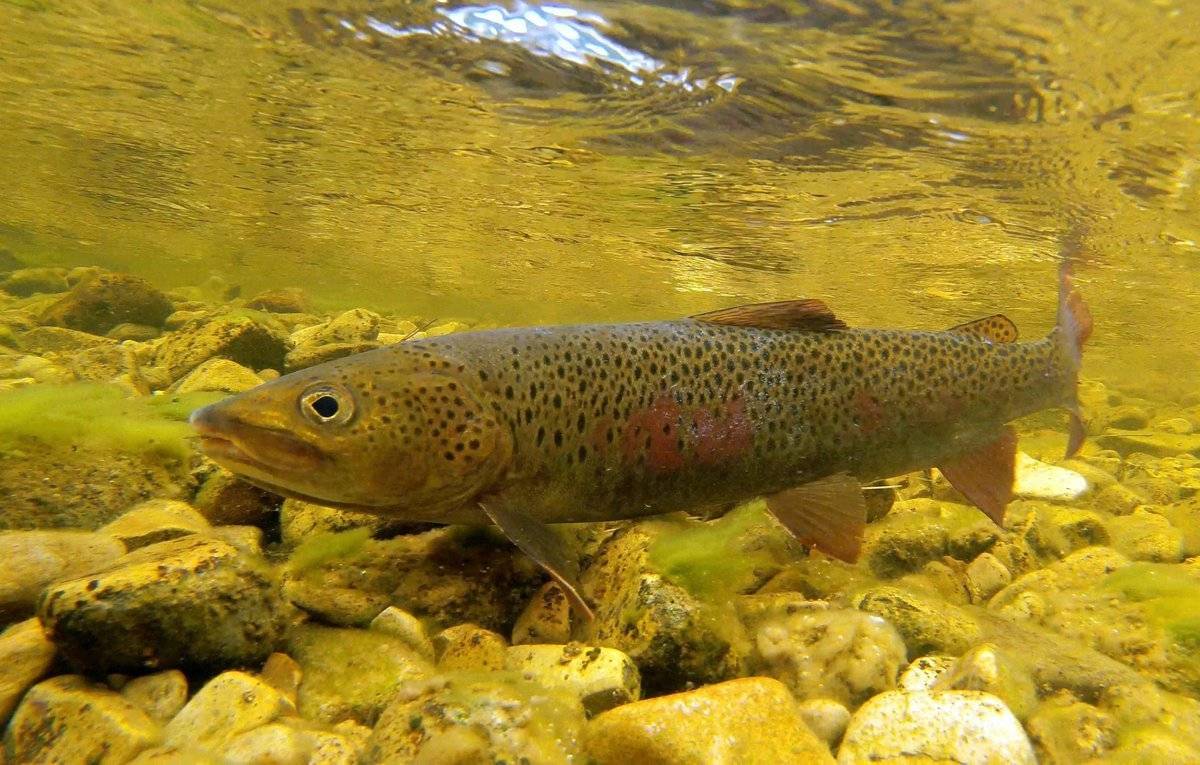 Четвертое богатство - заповедники  
                          Кузбасса!
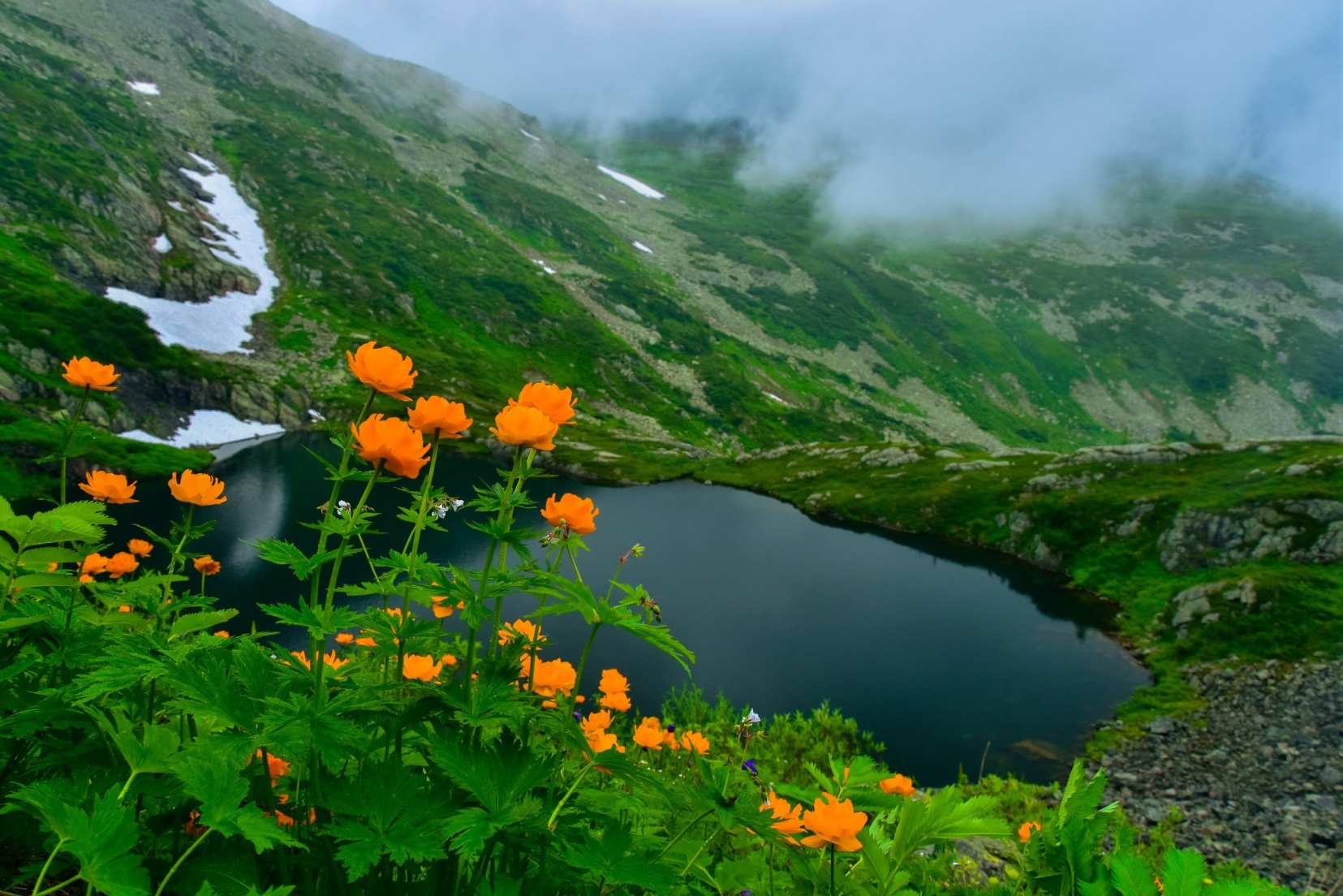 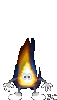 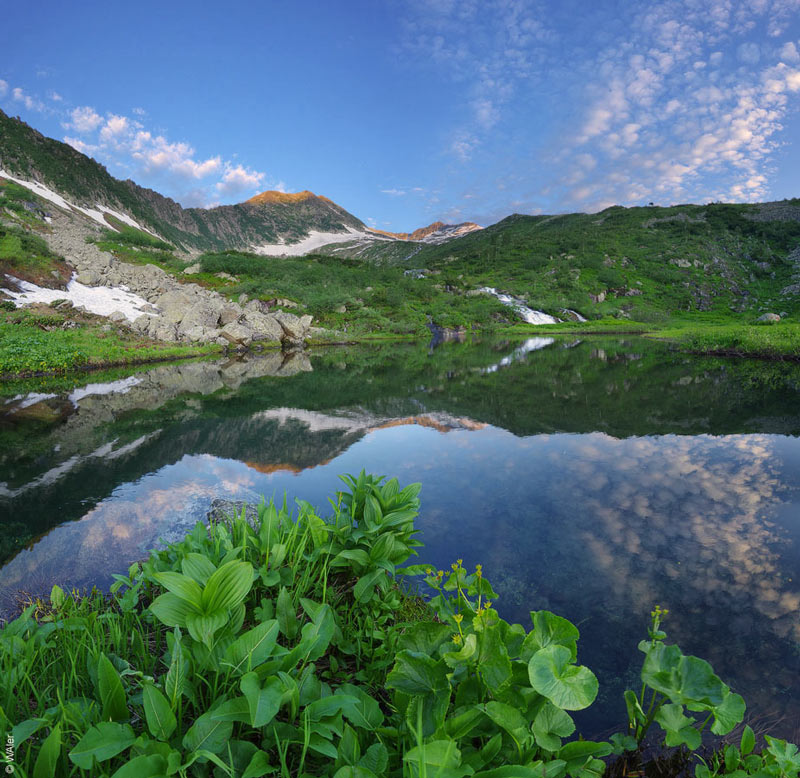 Заповедник 
«Кузнецкий Алатау»
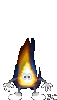 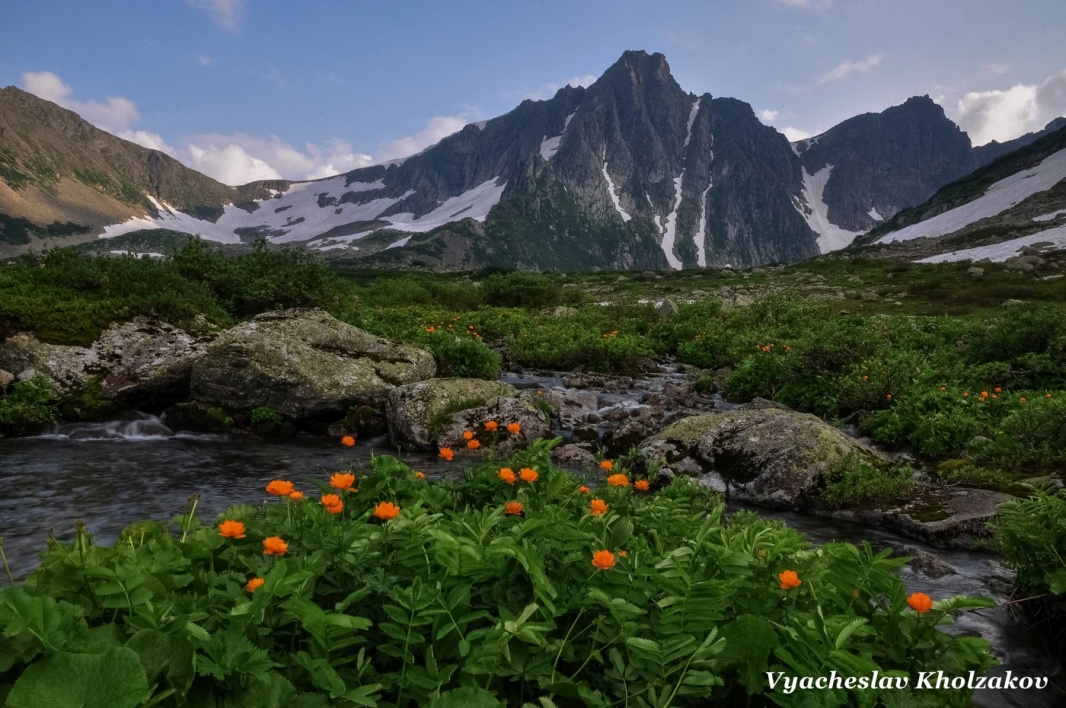 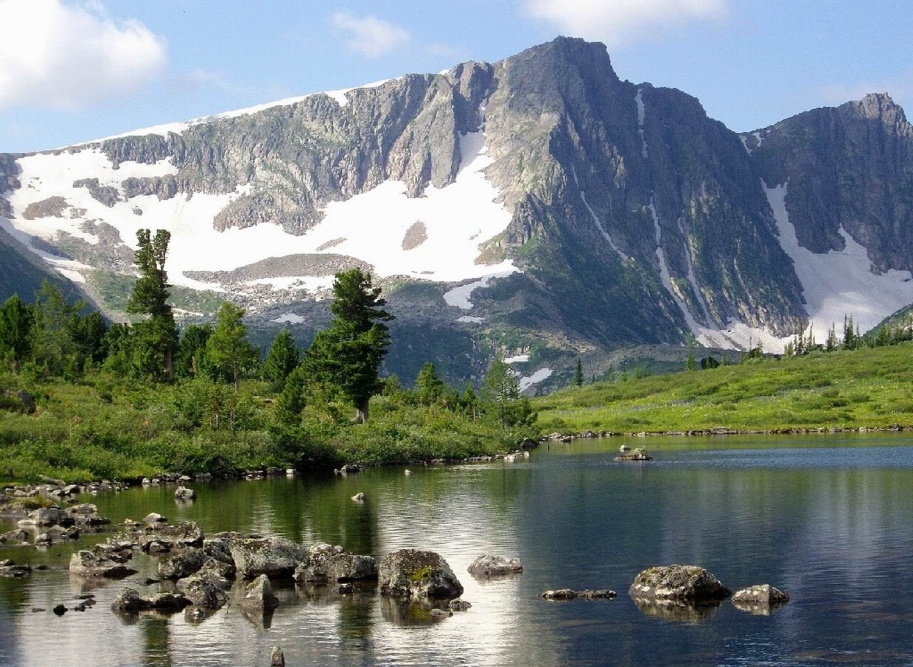 Поднебесные Зубья
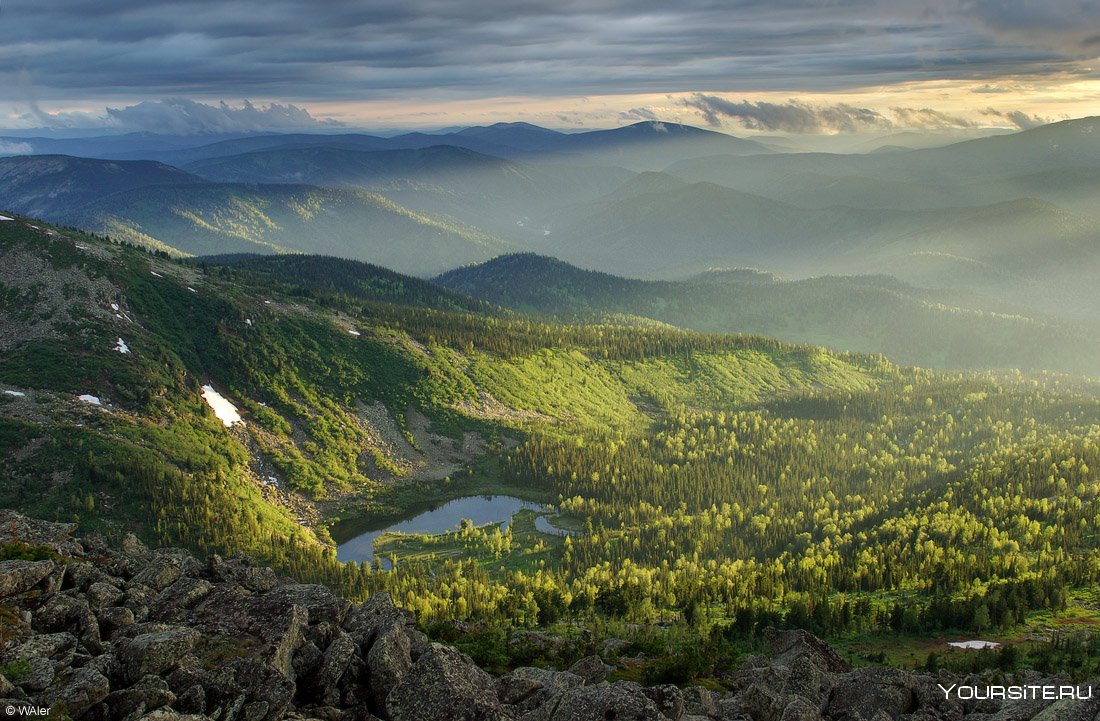 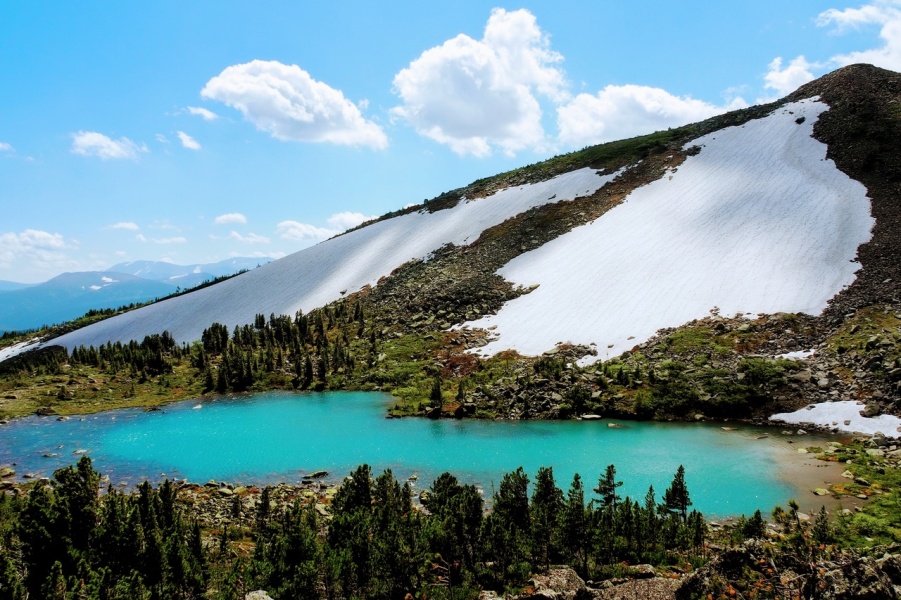 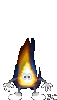 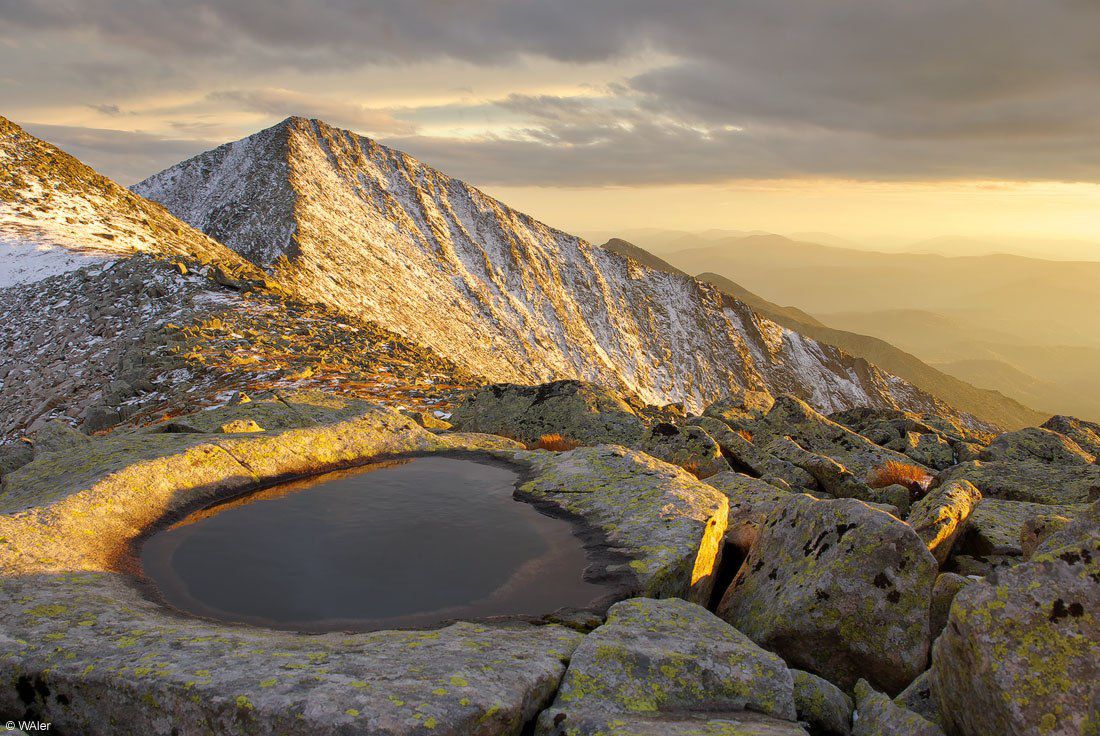 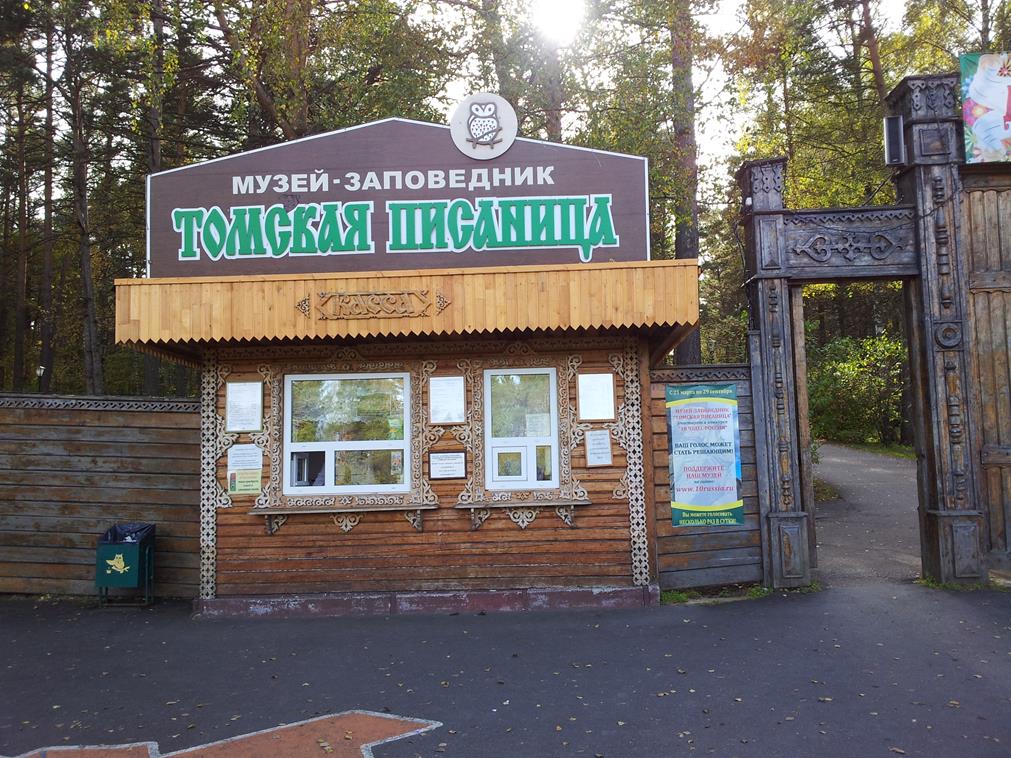 Музей – заповедник
 «Томская писаница»
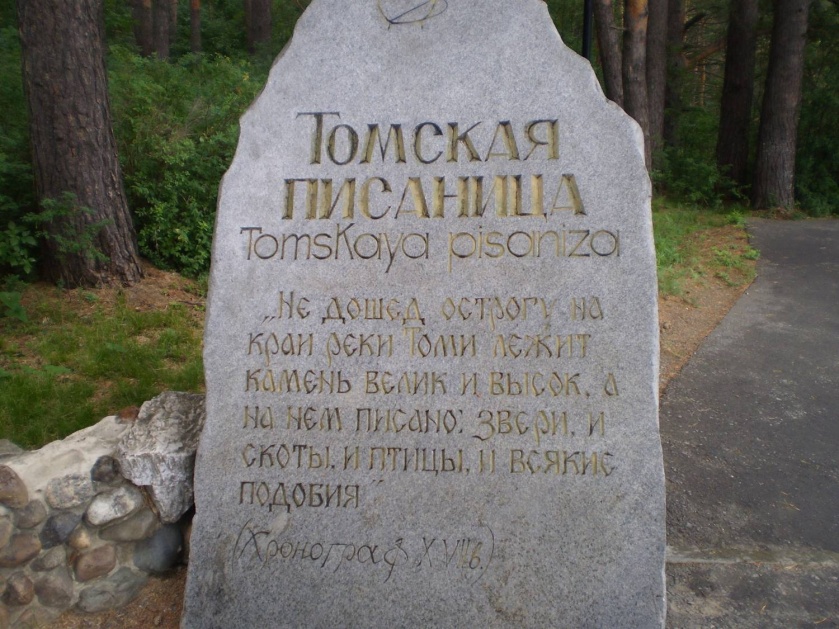 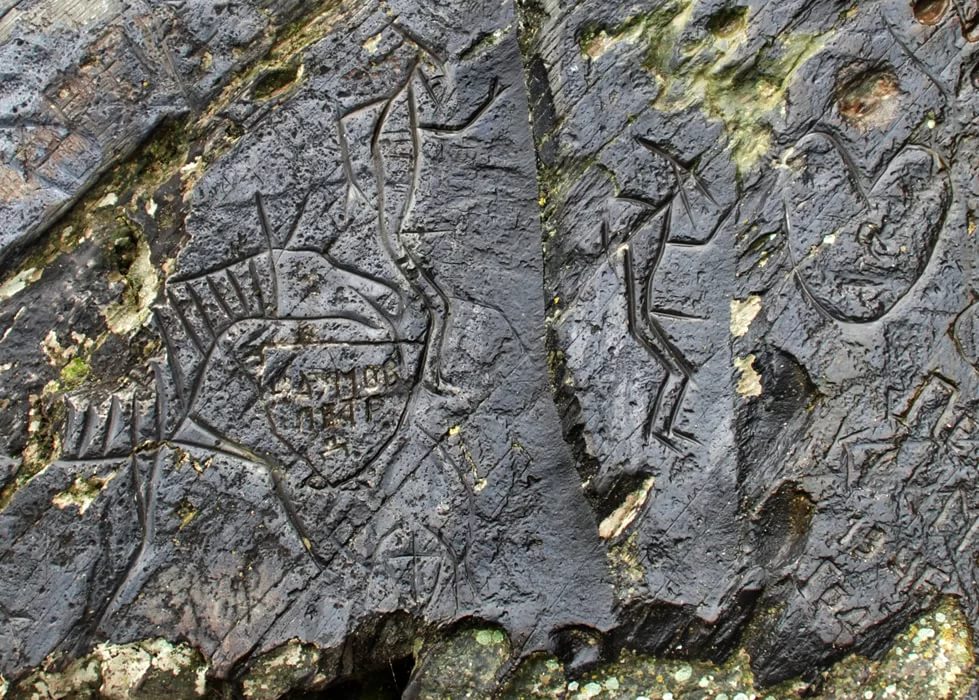 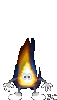 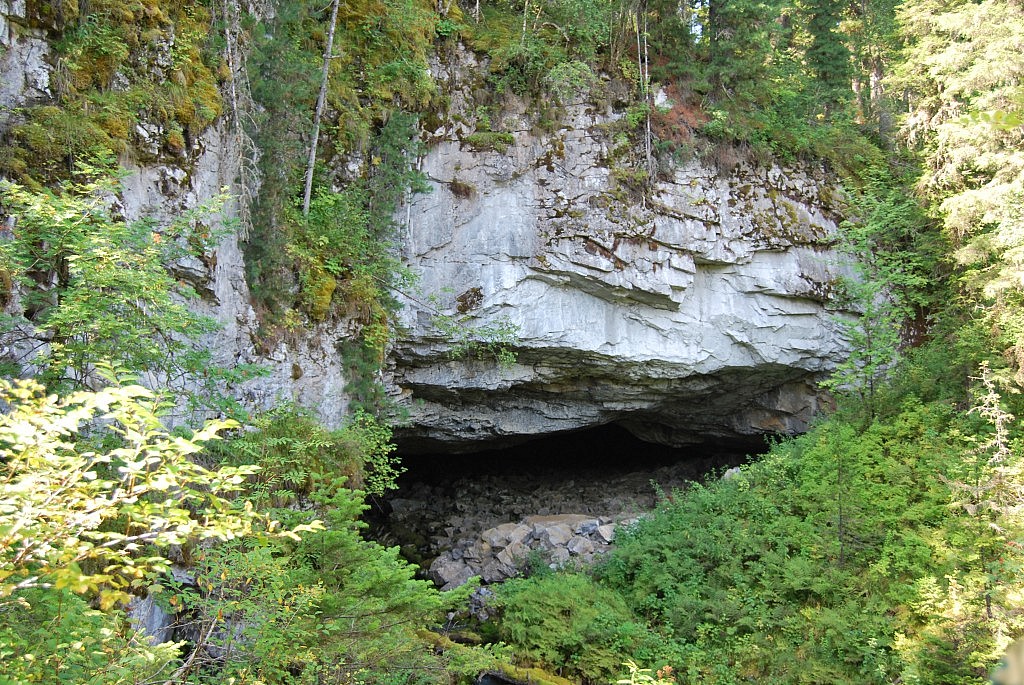 Азасская пещера
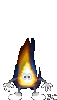 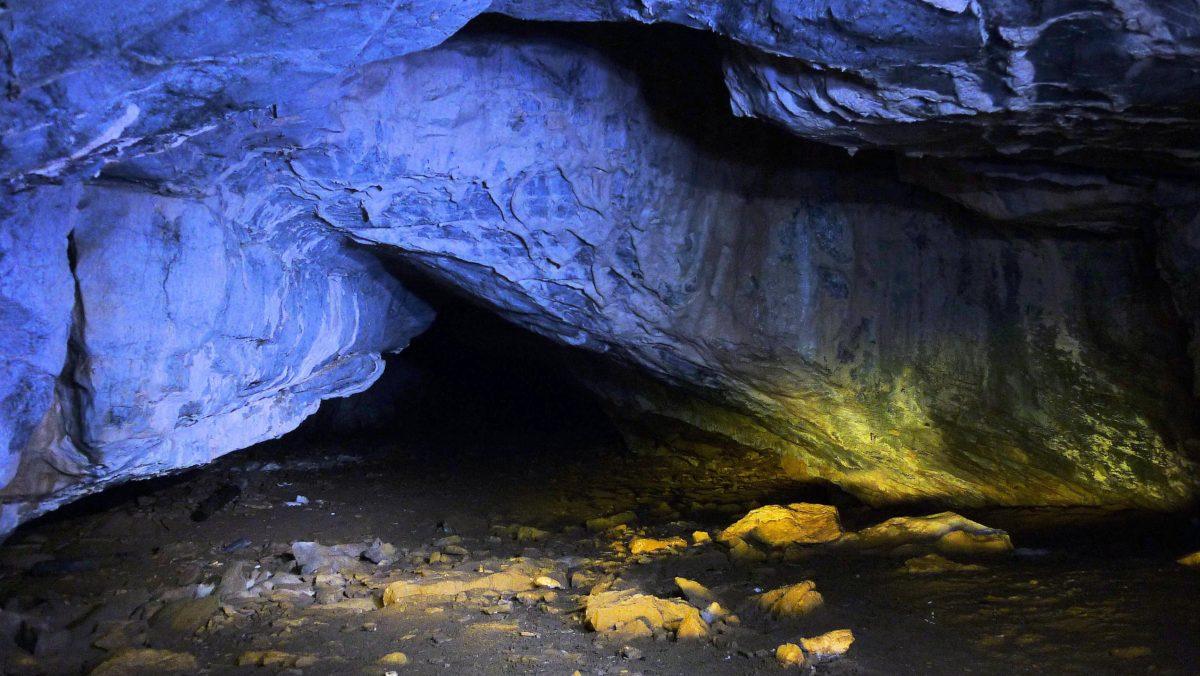 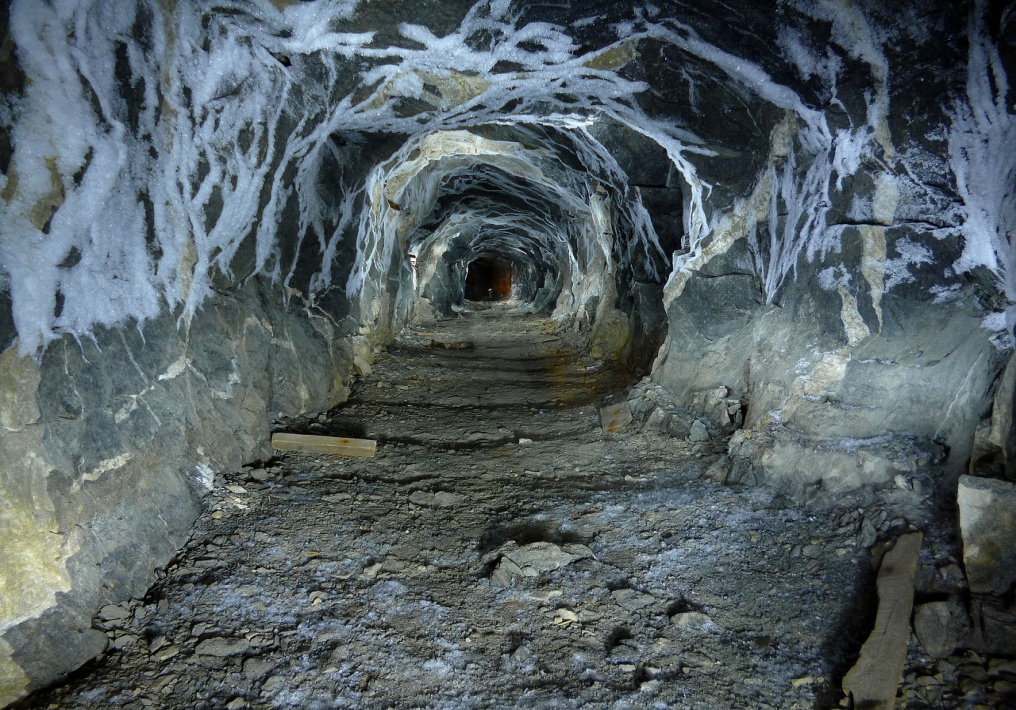 Пятое богатство – 
   полезные ископаемые Кузбасса!
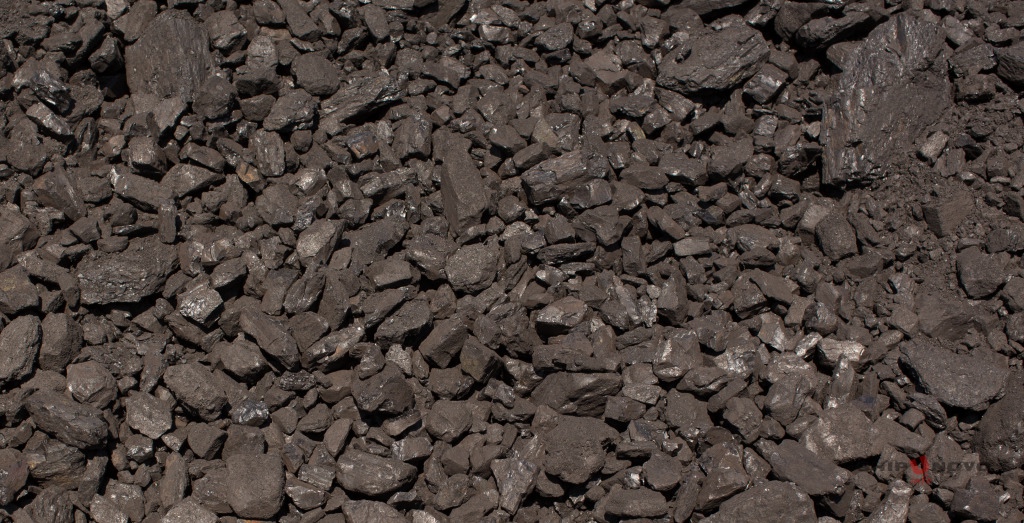 Каменный уголь
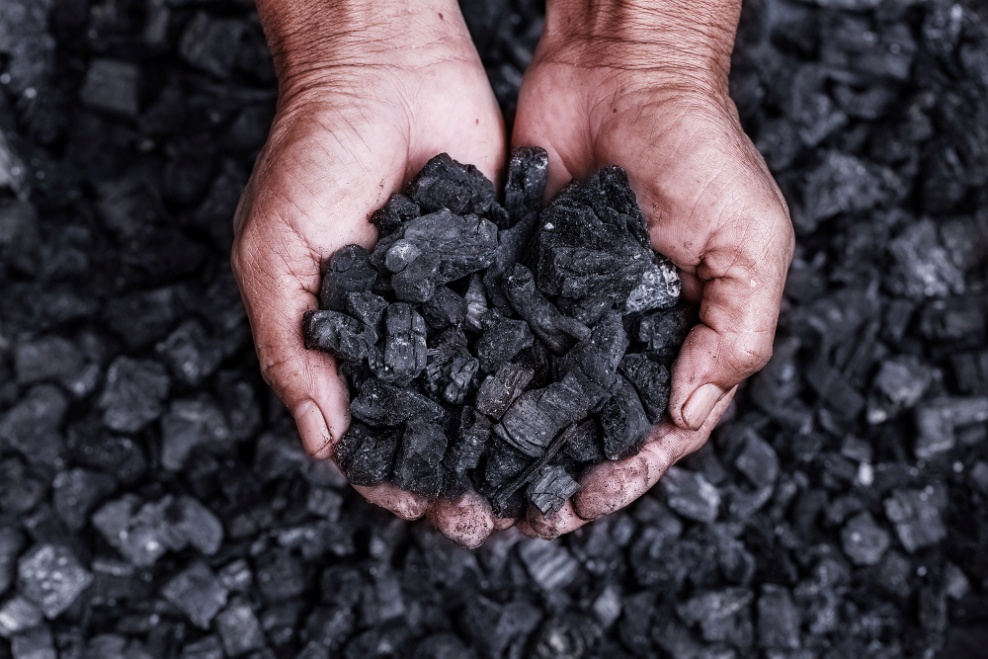 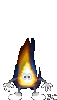 Бурый уголь
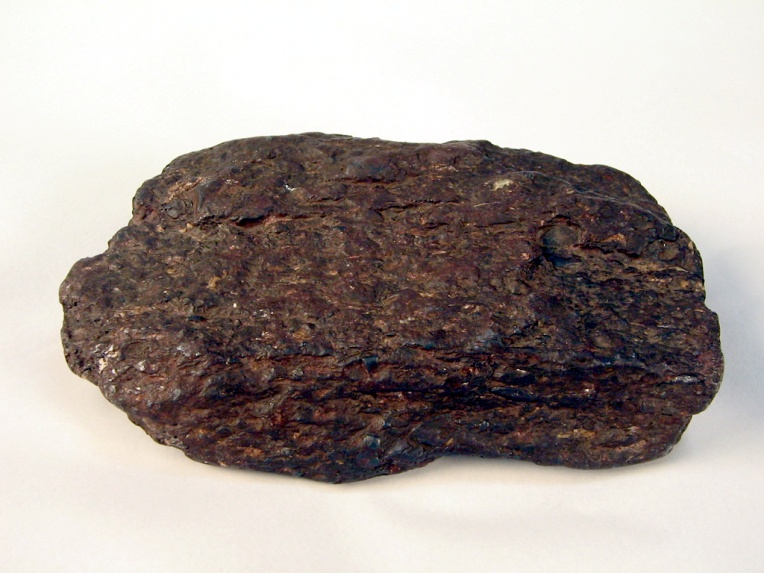 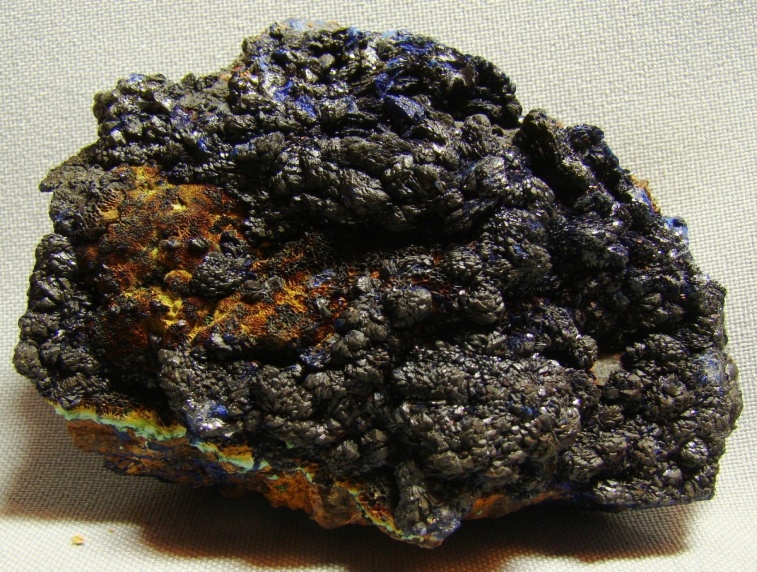 железная руда
марганец
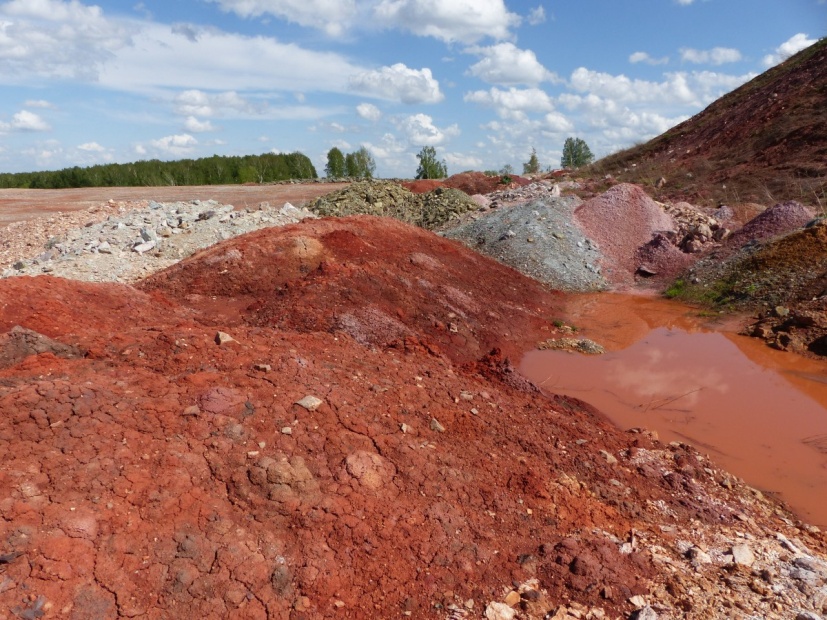 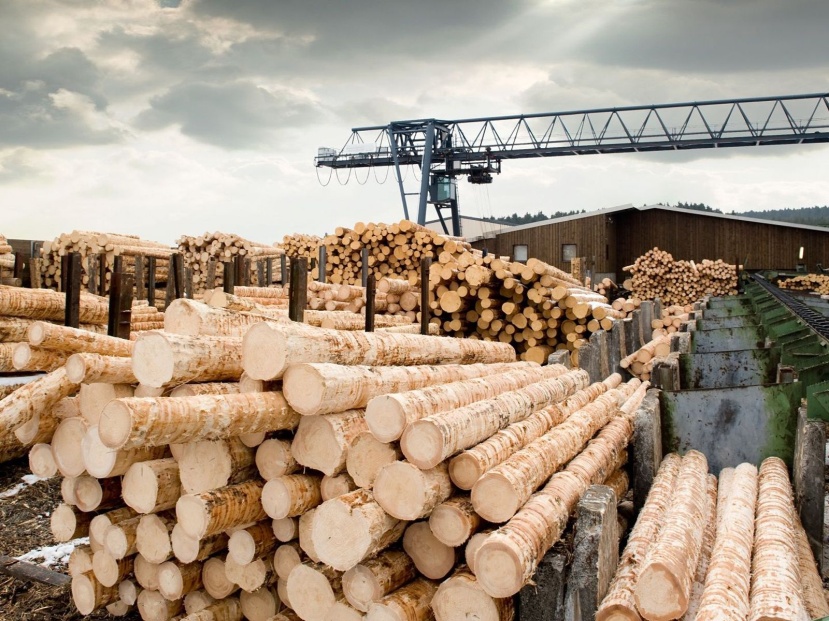 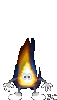 глина
строительные материалы
аметист
яшма
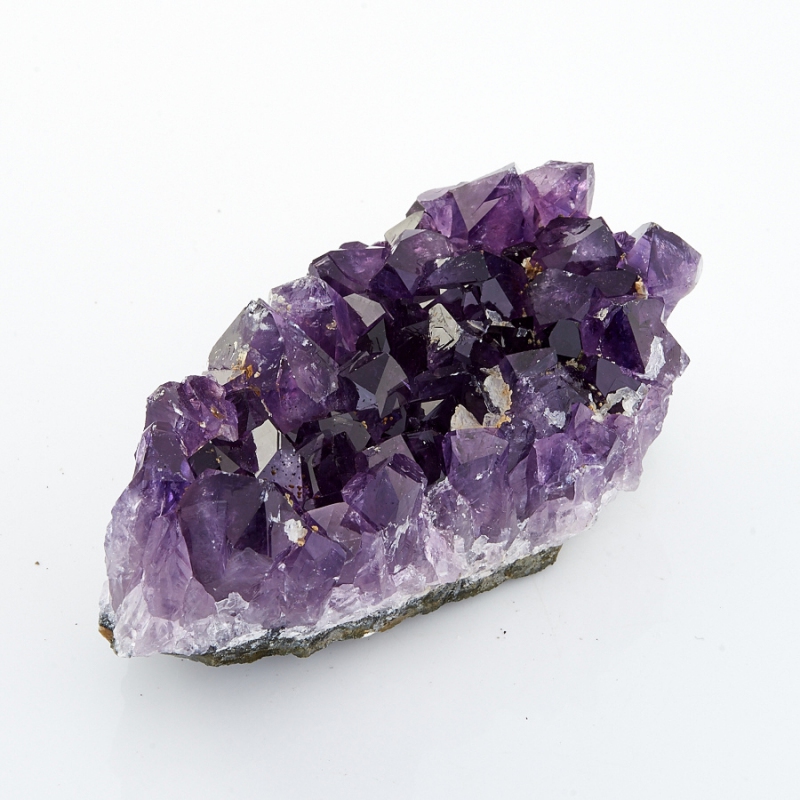 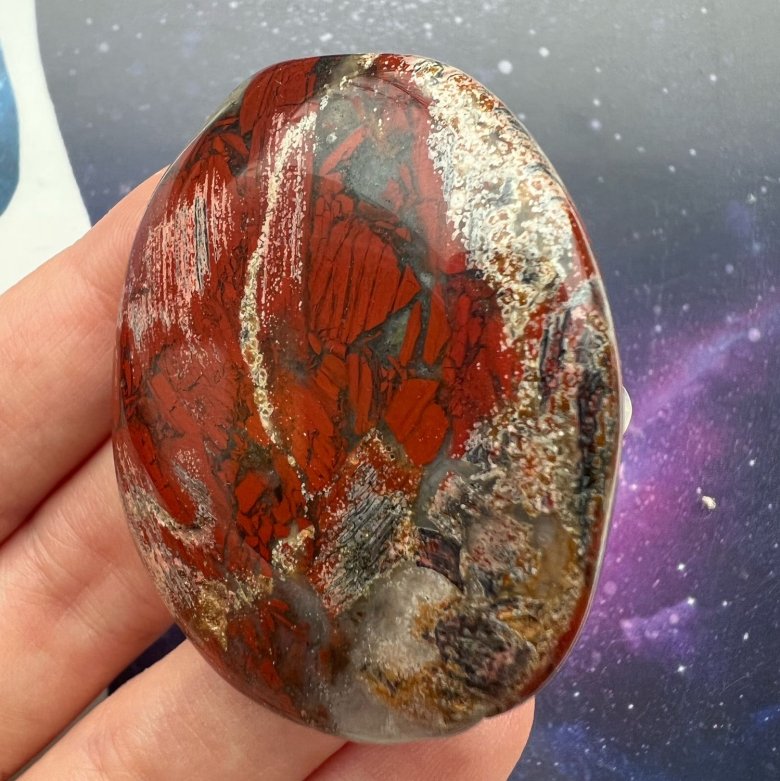 агат
сердолик
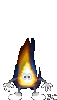 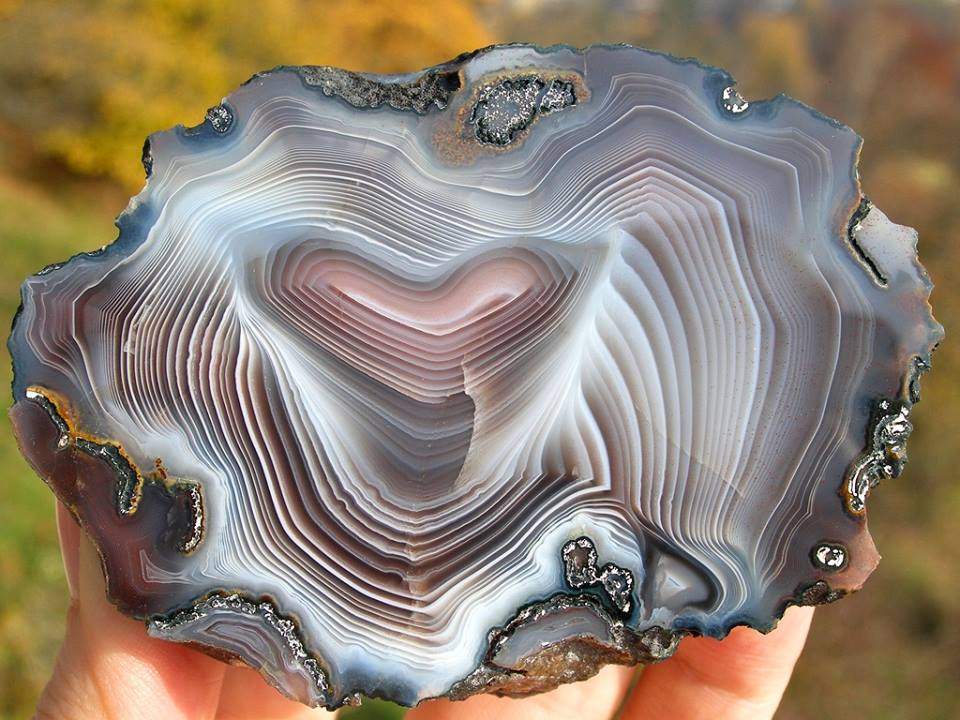 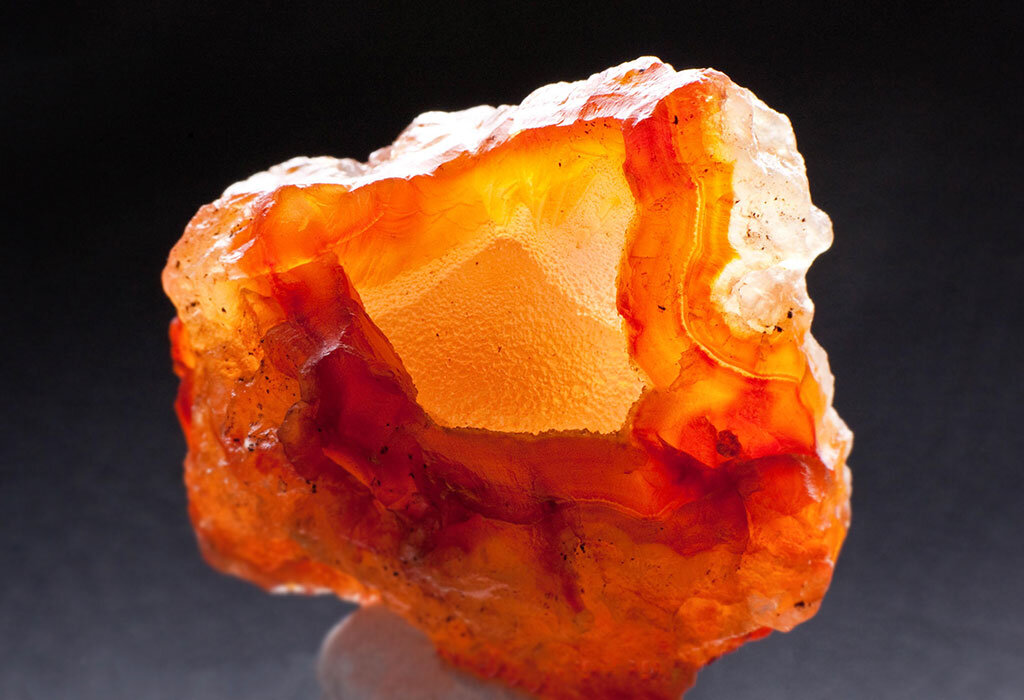 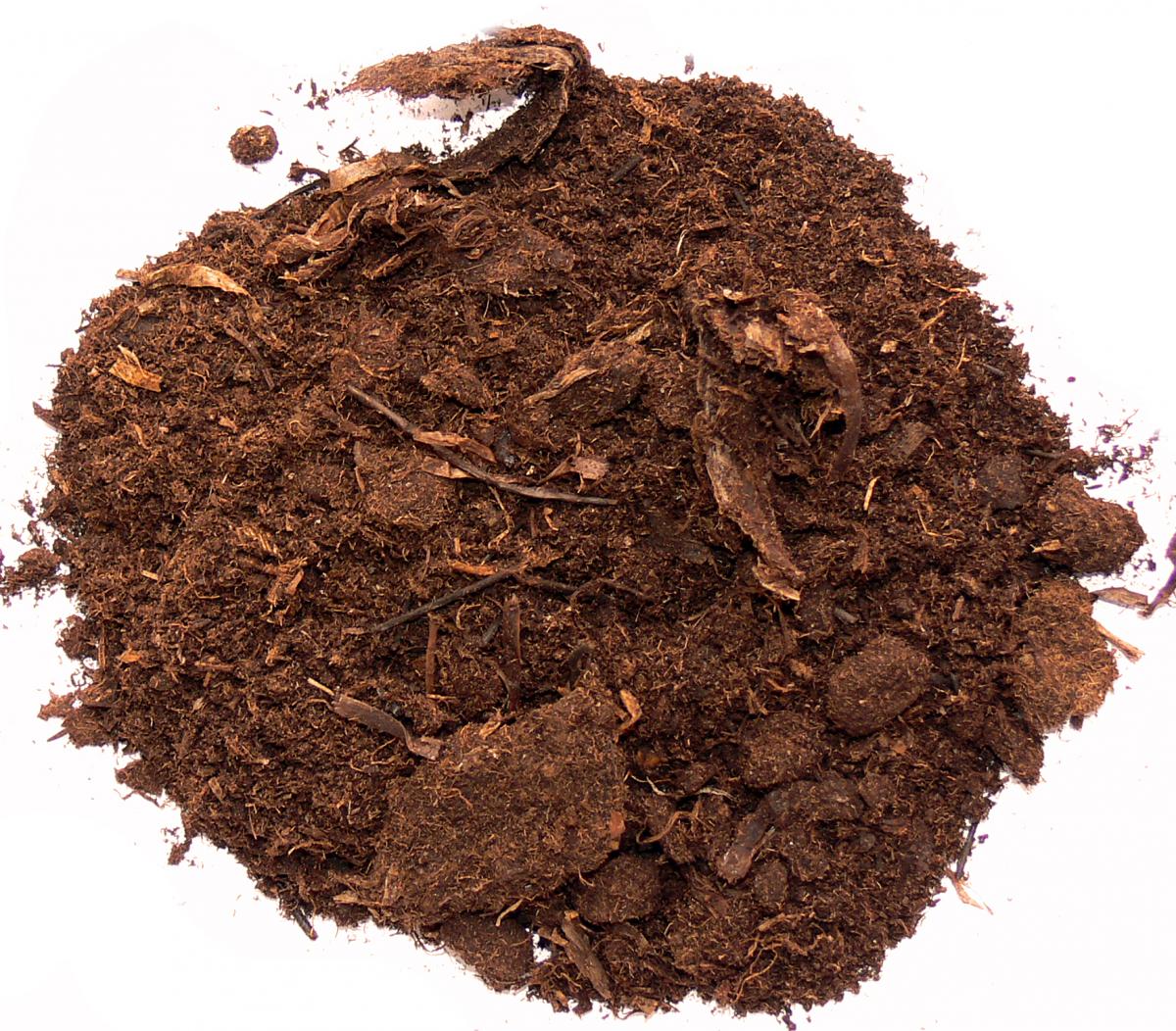 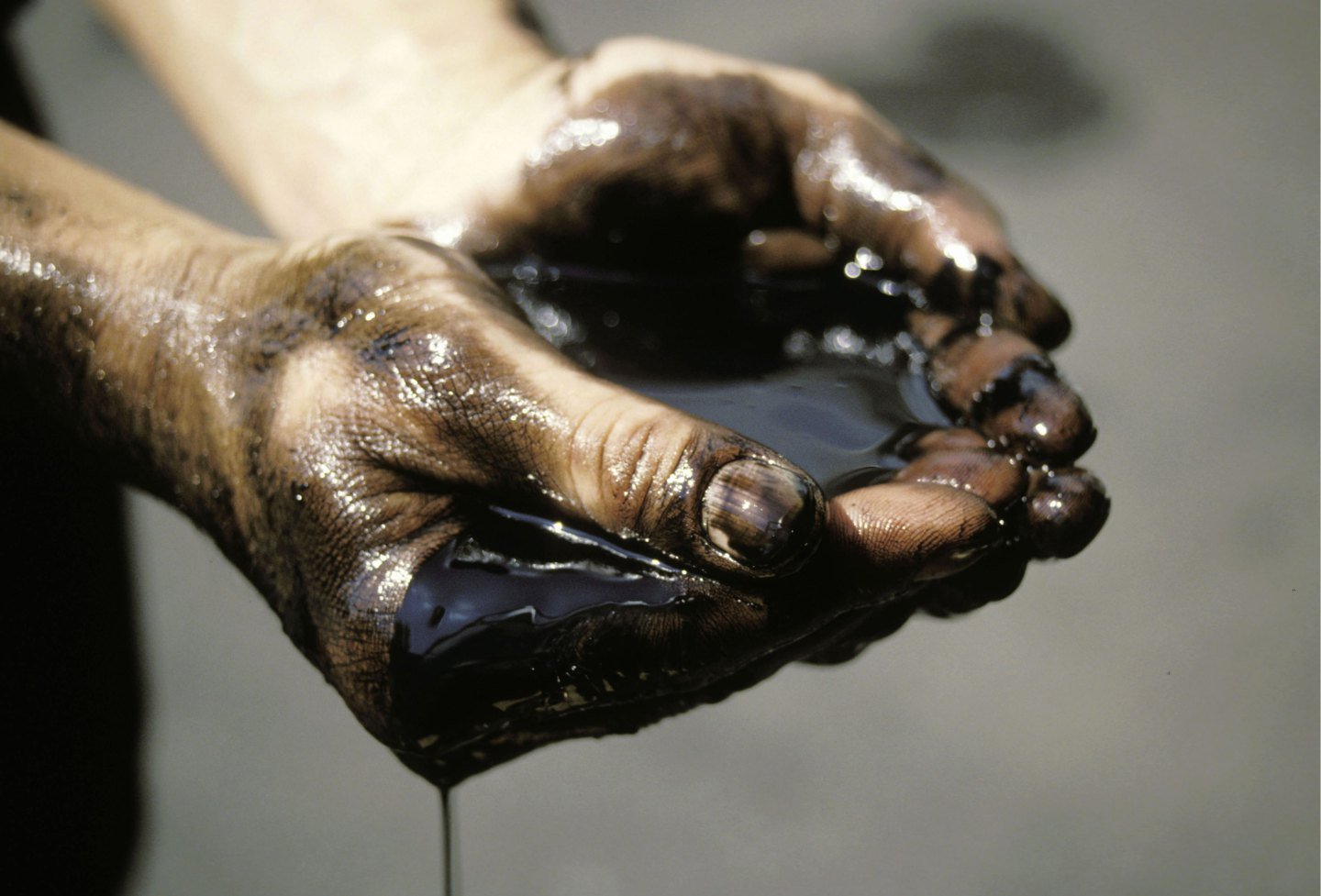 торф
нефть
природный газ
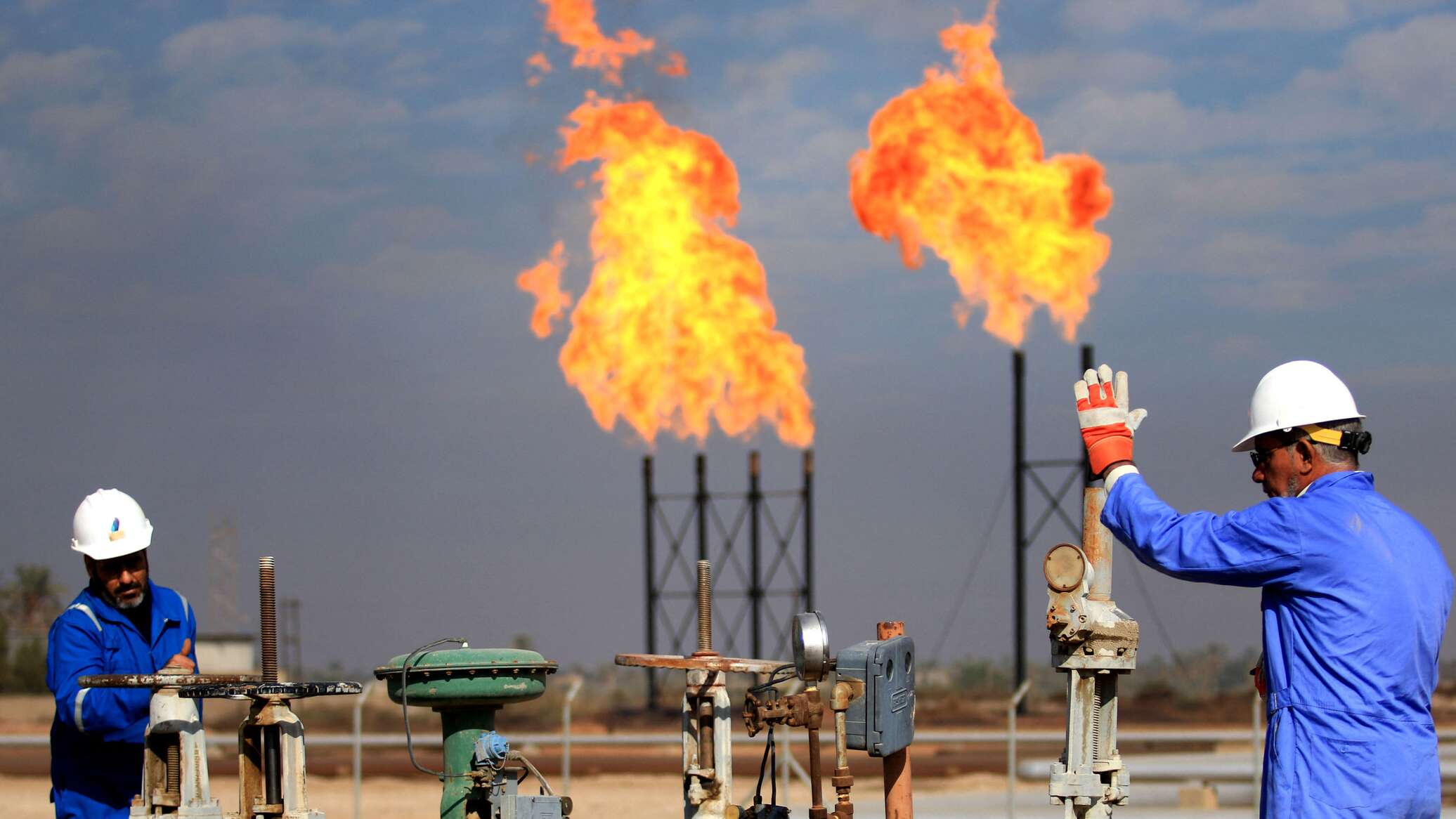 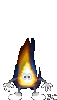 Спасибо за внимание!
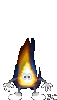